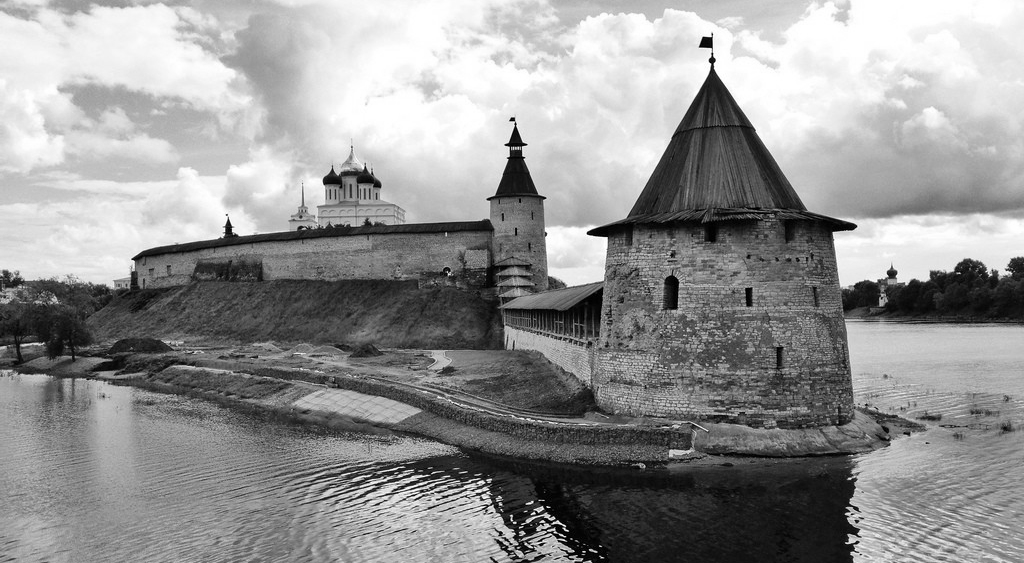 MEDICAL TOURISM 
IN THE PSKOV REGION
LEARN HOW TO GET MEDICAL CARE IN THE PSKOV REGION
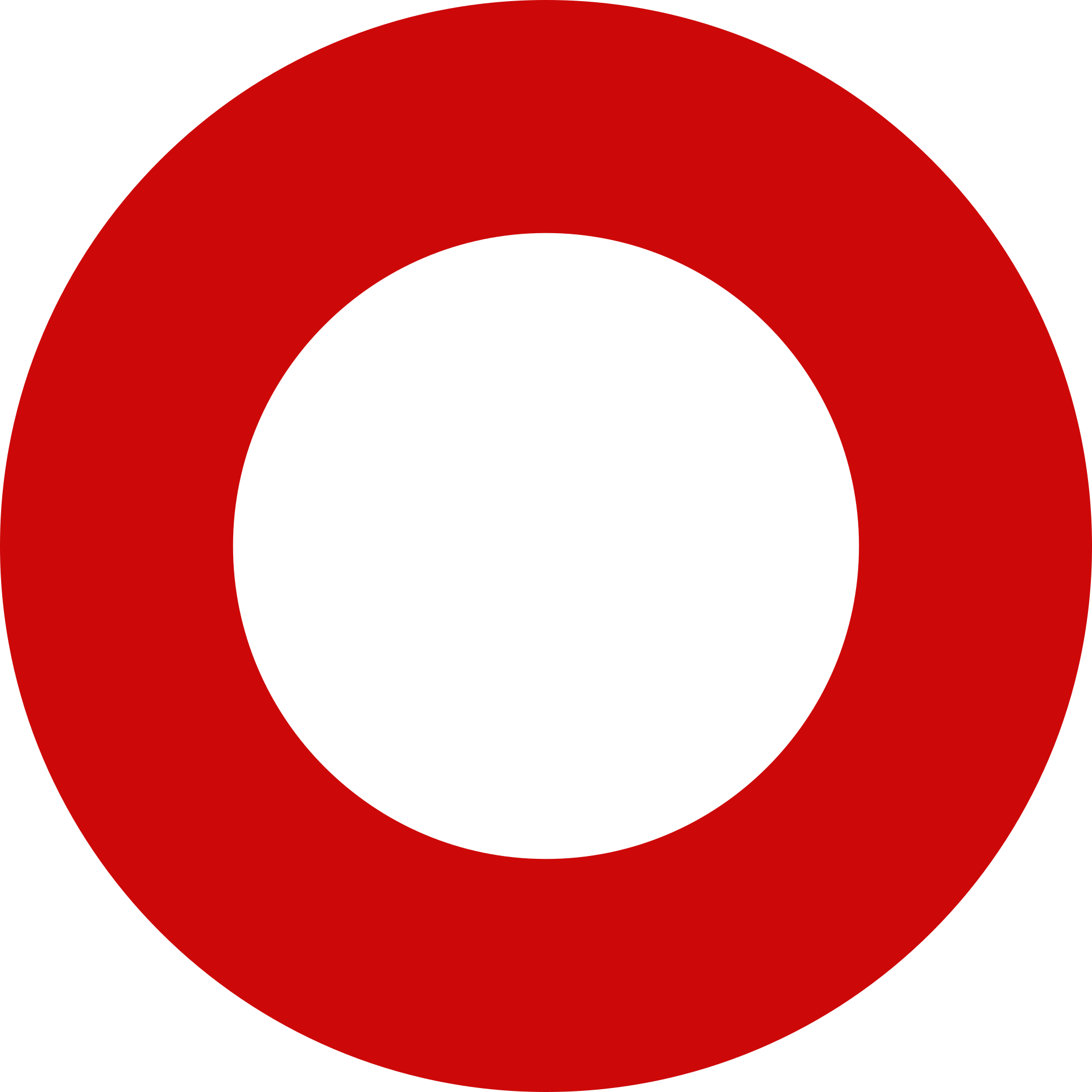 CONTANTS
2
Medical treatment in Russia. How does it work?  3-6

Step I: Choose a health facility					   7-9

Step II: Contact a specialist from a chosen health 
Facility											10-11

Step III: Transportation and accommodation	12-15

Step IV: Apply for a visa						16-20

Step V: Welcome to Russia!					21-22

Contact information					 		     23
Materials prepared by
Export of Medical Services Coordination Center
Federal Research Institute for Health organization and informatics of the Ministry of Health of the Russian Federation
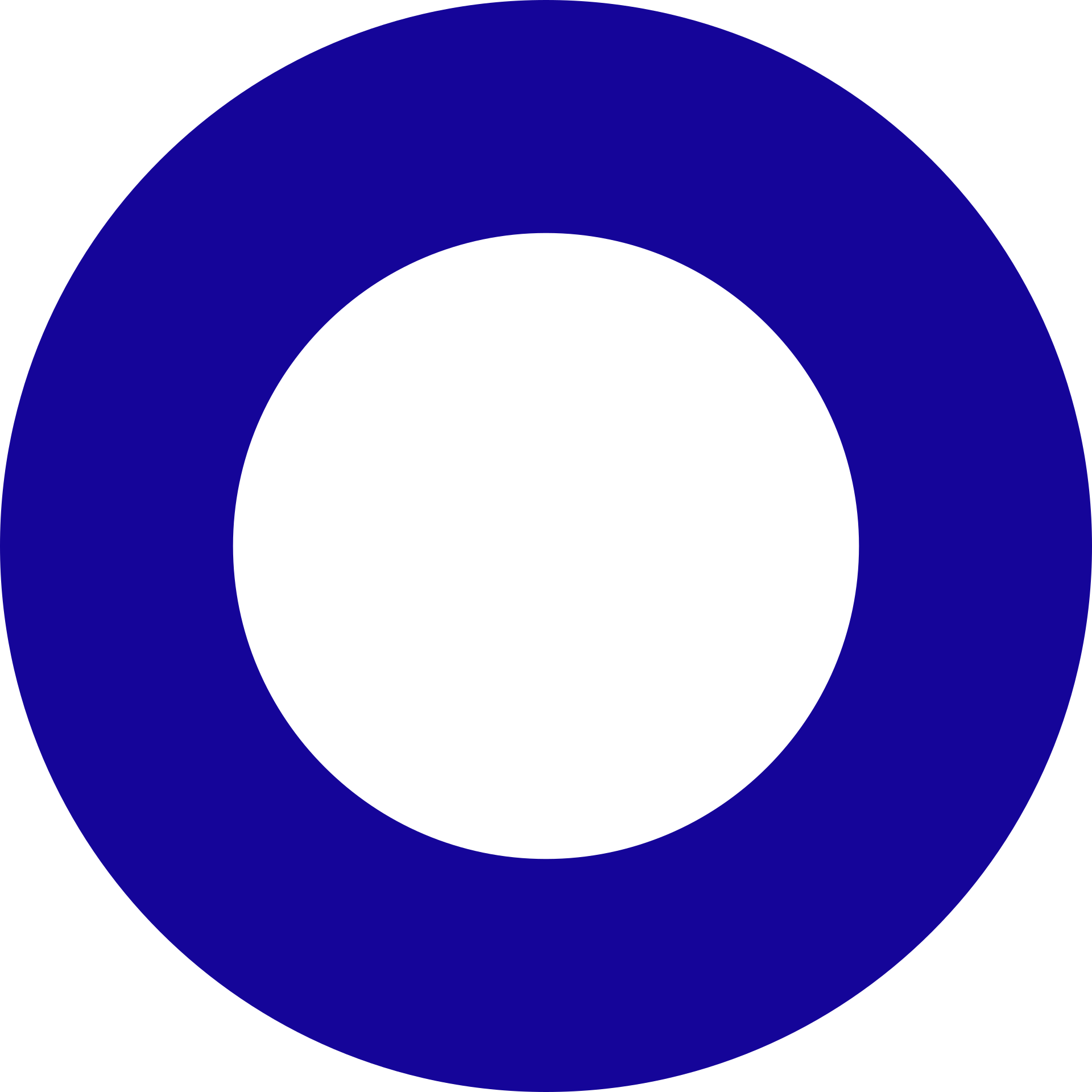 MEDICAL TREATMENT 
IN PSKOV REGION.
HOW DOES IT WORK?
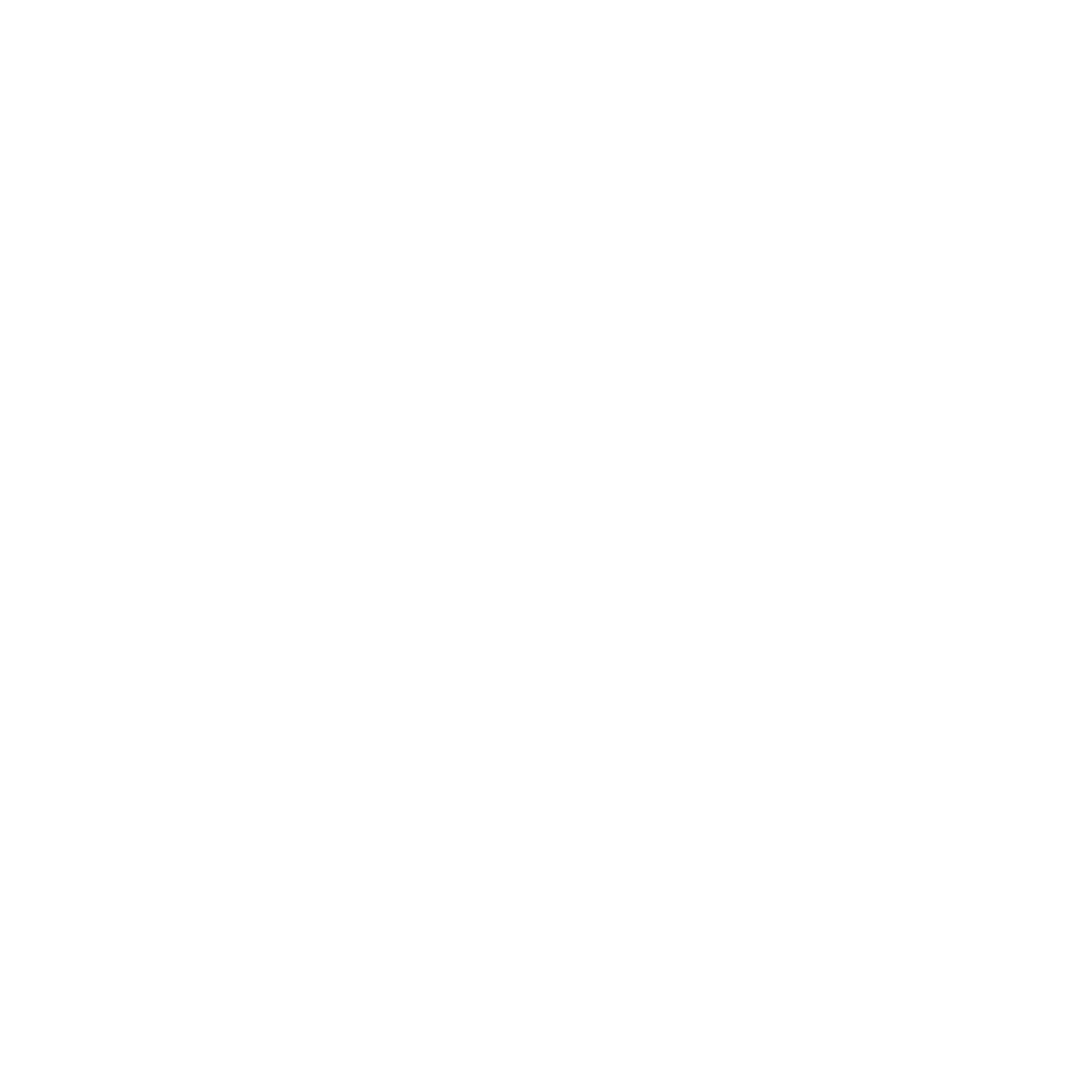 3
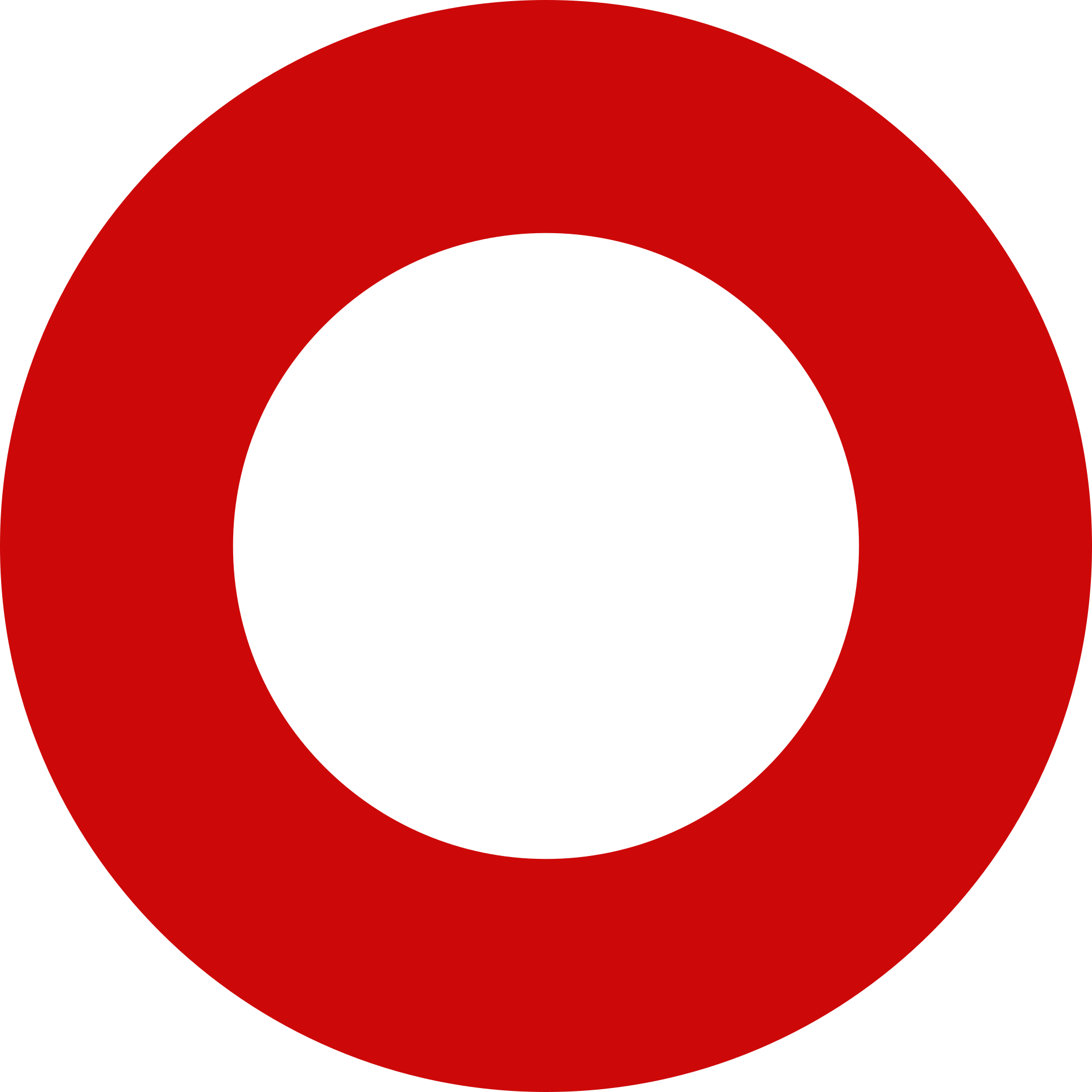 4
MEDICAL TREATMENT IN PSKOV REGION IS
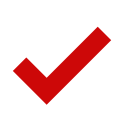 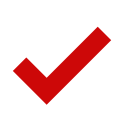 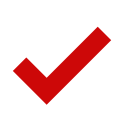 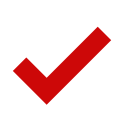 HIGH QUALITY
THE BEST DOCTORS
LOW COST
RUSSIAN CULTURE
Discover rich national cultural heritage and history
High quality medical care 
Meeting international standards
Medical care in Russia has an excellent 
cost-to-quality ratio
Highly trained doctors, nurses and other medical specialists with 
an international experience
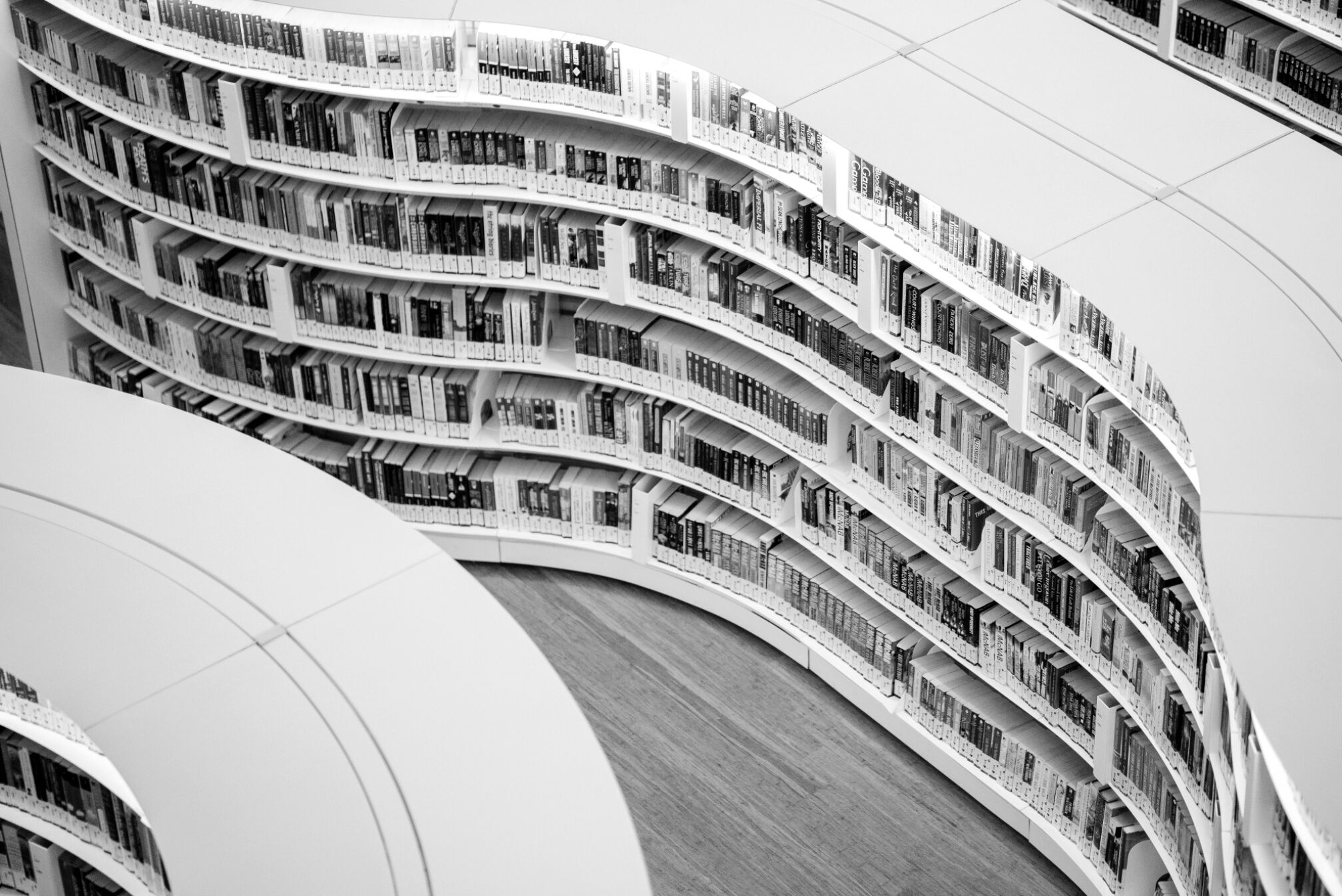 5
GETTING MEDICAL TREATMENT IN RUSSIA
IN THE RUSSIAN FEDERATION THERE ARE OUTPATIENT MEDICAL CARE AND INPATIENT MEDICAL CARE. HEALTHCARE FACILITY SPECIALISTS WILL PROVIDE ASSISTANCE WITH CHOOSING 
THE TYPE OF MEDICAL CARE YOU NEED.
INPATIENT MEDICAL CARE
OUTPATIENT MEDICAL CARE
CHOOSE A HEALTH FACILITY ACCORDING TO THE MEDICAL PROCEDURE YOU ARE SEEKING 
AND COME TO RUSSIA FOR HOSPITAL ADMISSION
GET YOUR HEALTH CHECK-UP WITHIN 
2-3 DAYS WHILE YOU ARE ON VACATION
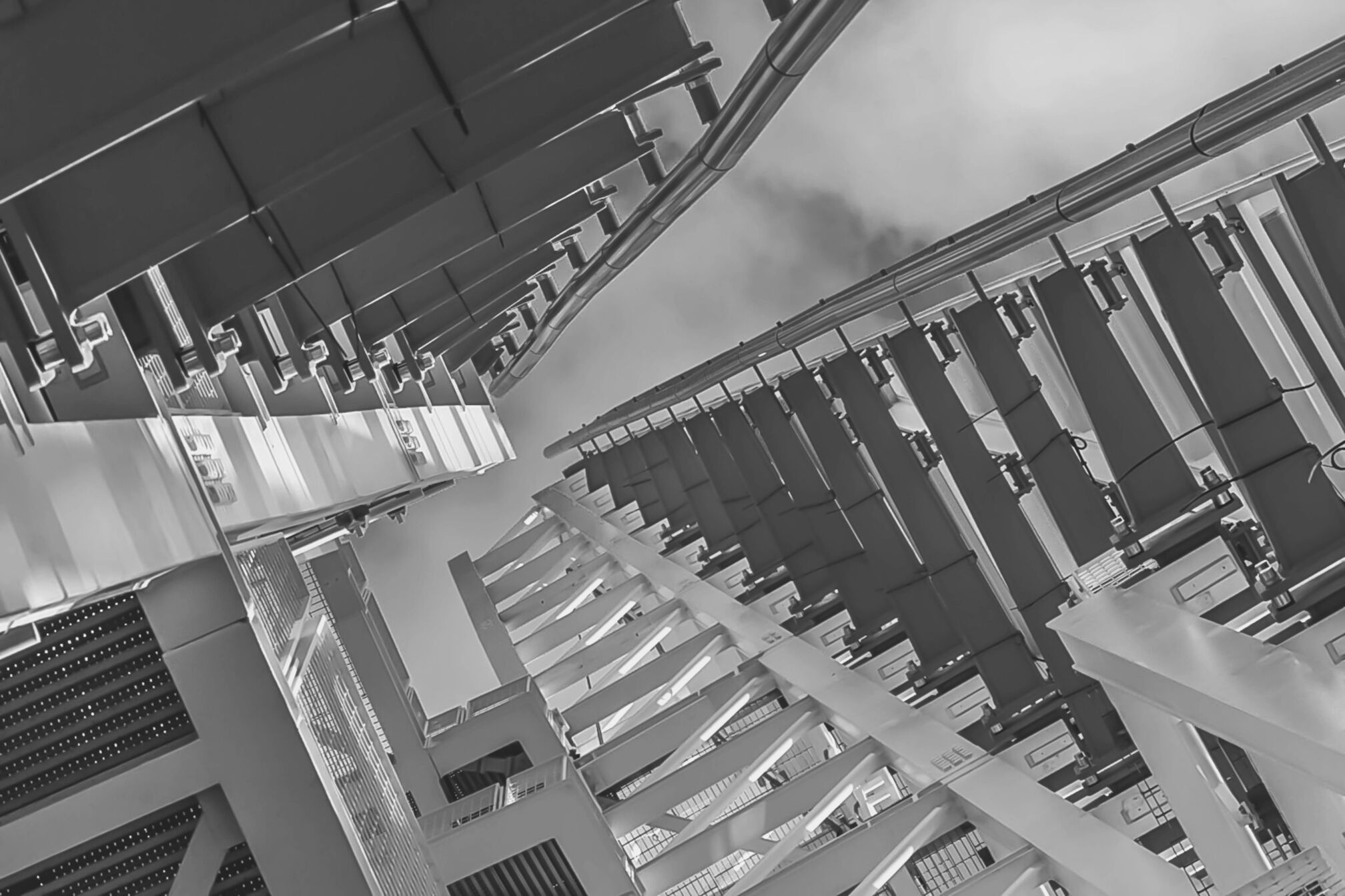 Check a healthcare facility website for more information
Check a healthcare facility website for more information
6
HOW TO GET MEDICAL CARE 
IN THE PSKOV REGION?
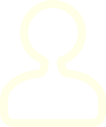 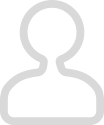 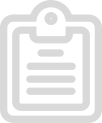 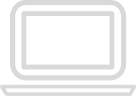 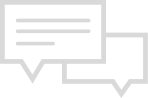 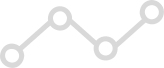 STEP III
Select type 
of transportation 
and accommodation
STEP I
Choose 
a health facility
STEP II
Get confirmation
 from chosen healthcare facility
STEP IV
Apply for 
a visa
STEP V 
Welcome to Russia!
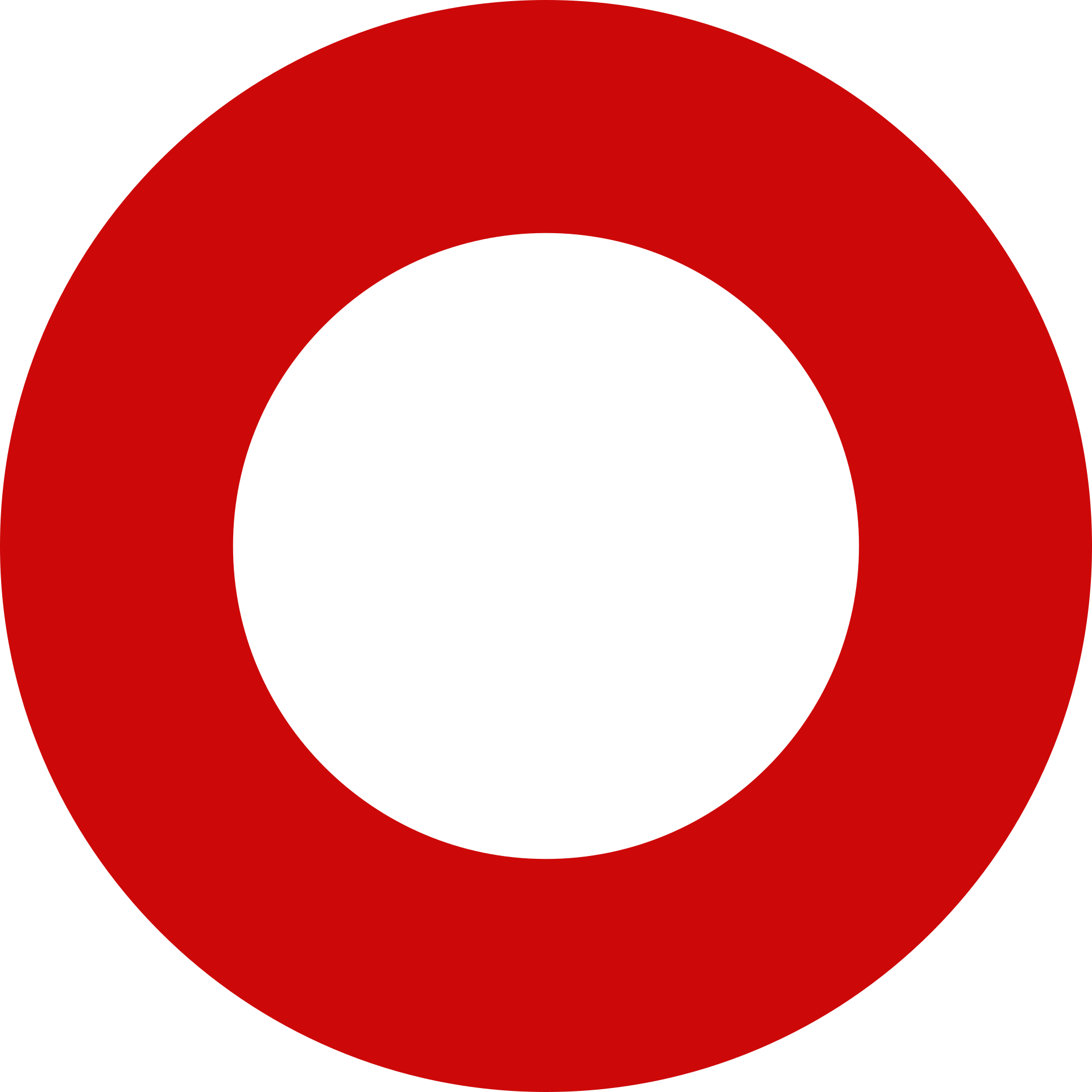 7
STEP I
CHOOSE THE BEST HEALTH FACILITY ACCORDING TO THE MEDICAL PROCEDURE YOU ARE SEEKING
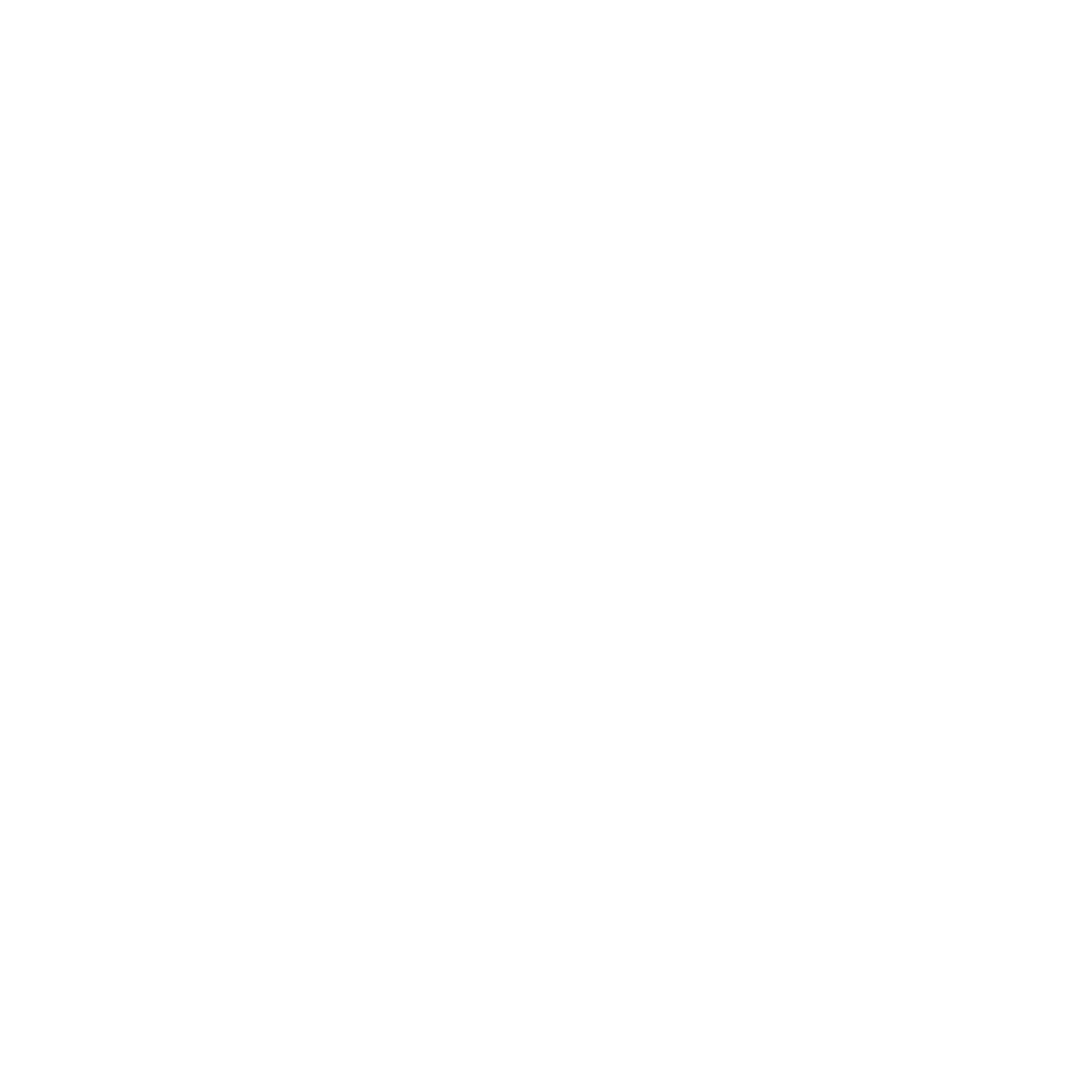 8
CHOOSE YOUR
PSKOV MEDICAL 
RESEARCH CENTERS
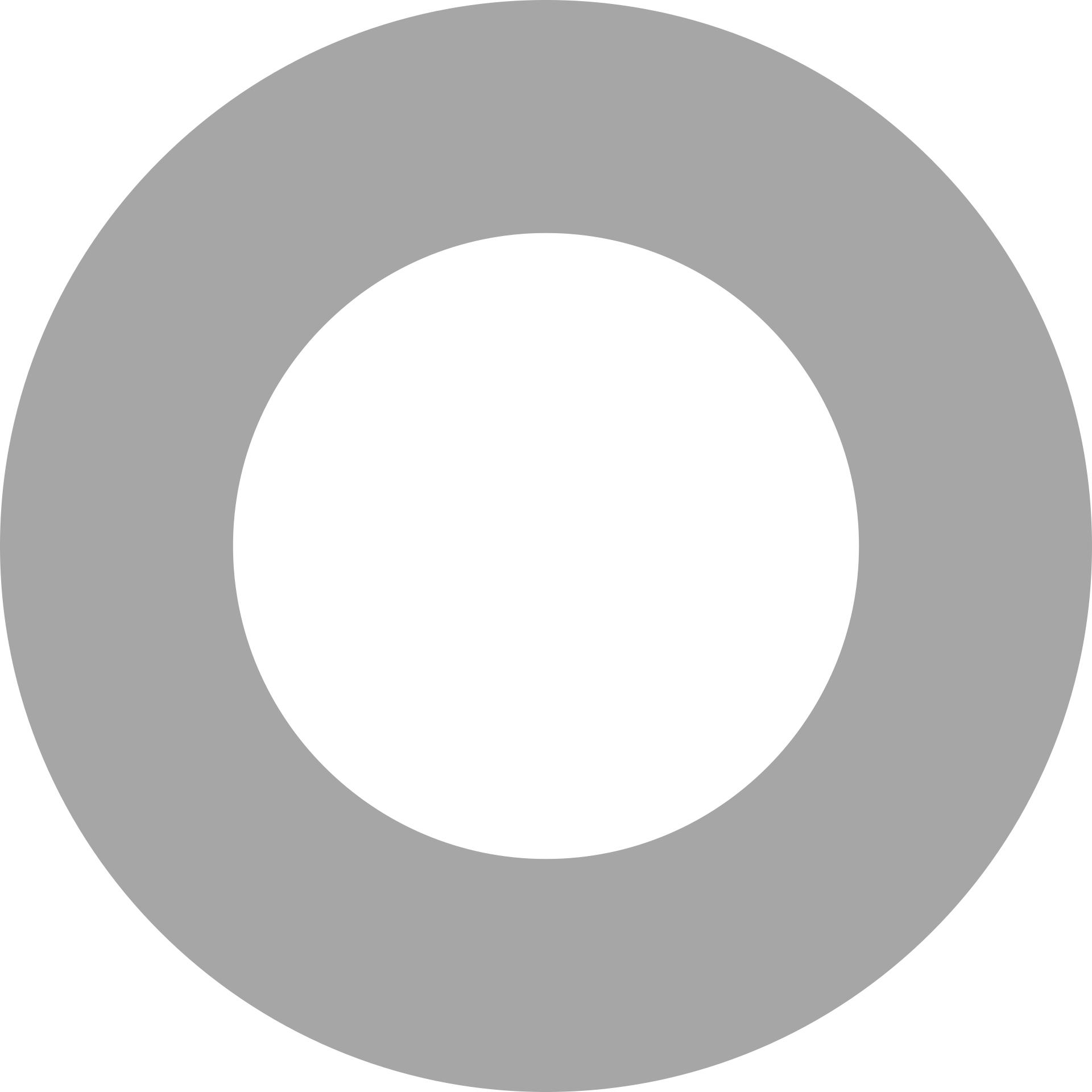 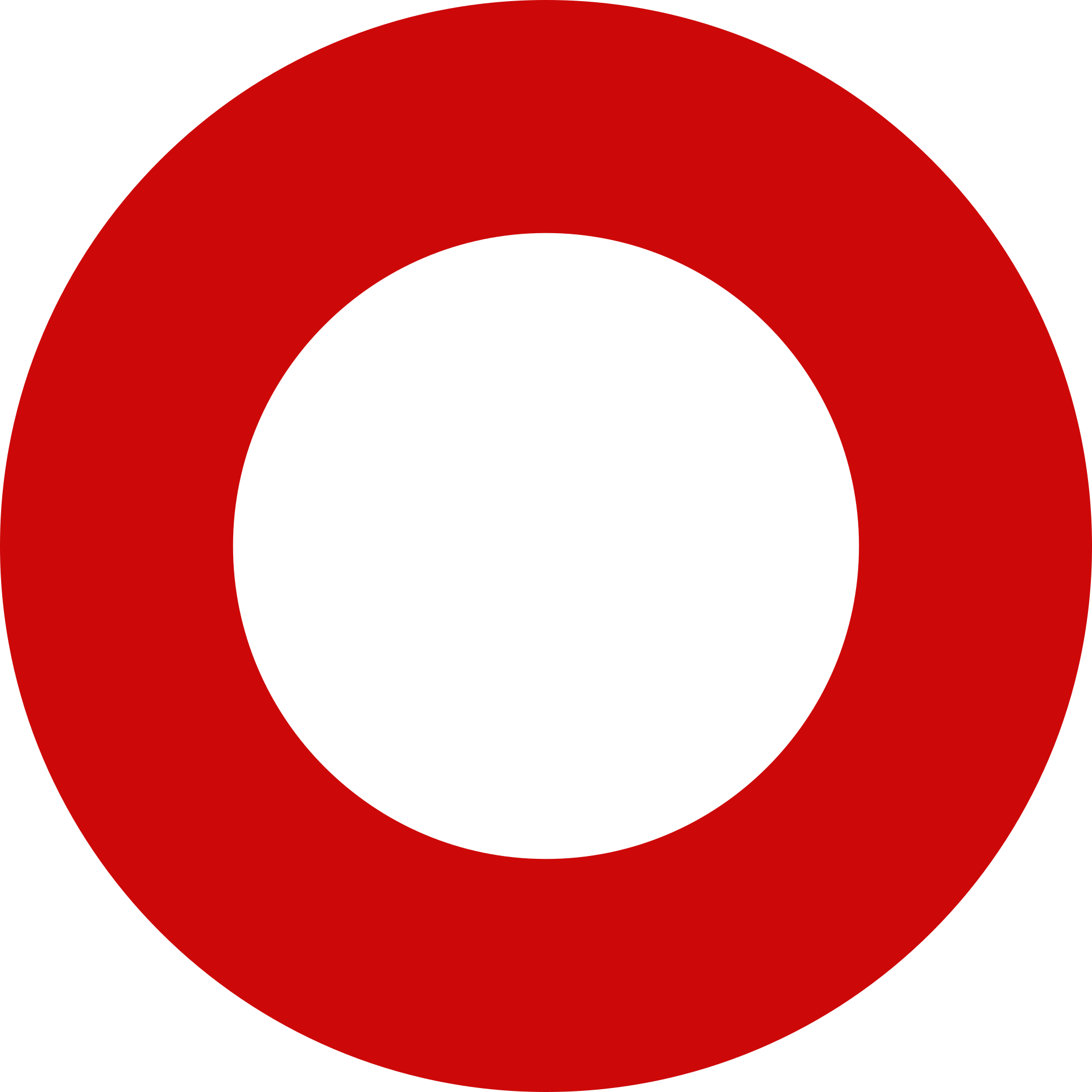 GYNECOLOGY AND OBSTETRICS
GBUZ PO «Pskov Regional Clinical Hospital»

https://pskovokb.ru/

GBUZ PO «Velikiye Luki interdistrict hospital»

https://vlkcgb.ru
TRAUMATOLOGY AND ORTHOPEDICS
CARDIOLOGY
GBUZ PO «Pskov Regional Clinical Hospital»

https://pskovokb.ru/

GBUZ PO «Velikiye Luki interdistrict hospital»

https://vlkcgb.ru/
GBUZ PO «Pskov Perinatal Center»

http://www.pskovrody.ru/
Pskov
Pskov
Pskov
Velikiye Luki
Velikiye Luki
STOMATOLOGY
NEUROLOGY AND NEUROSURGERY
COSMETOLOGY
GAUZ PO «Dental clinic»
http://pskovoblstom.ru/

GAUZ PO «Velikiye Luki Dental Clinic»
https://stomavl.ru/
GBUZ PO «Dermatovenerologic dispensary of the Pskov region»
https://pskovkvd.moy.su/
GBUZ PO «Pskov Regional Clinical Hospital»

https://pskovokb.ru/
Pskov
Velikiye Luki
Pskov
Pskov
Velikiye Luki
9
CHOOSE YOUR
PSKOV MEDICAL 
RESEARCH CENTERS
CHOOSE YOUR
PSKOV MEDICAL 
RESEARCH CENTERS
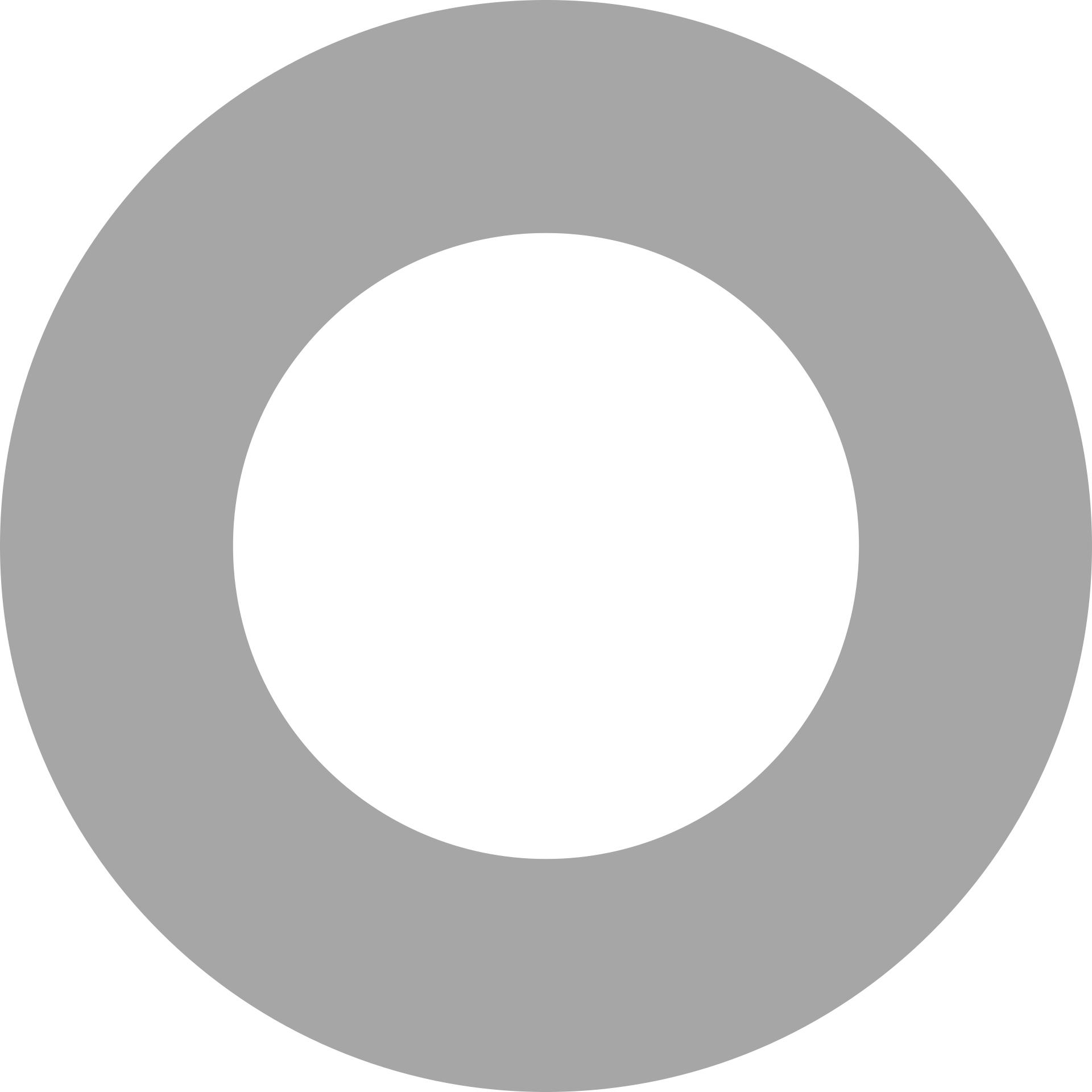 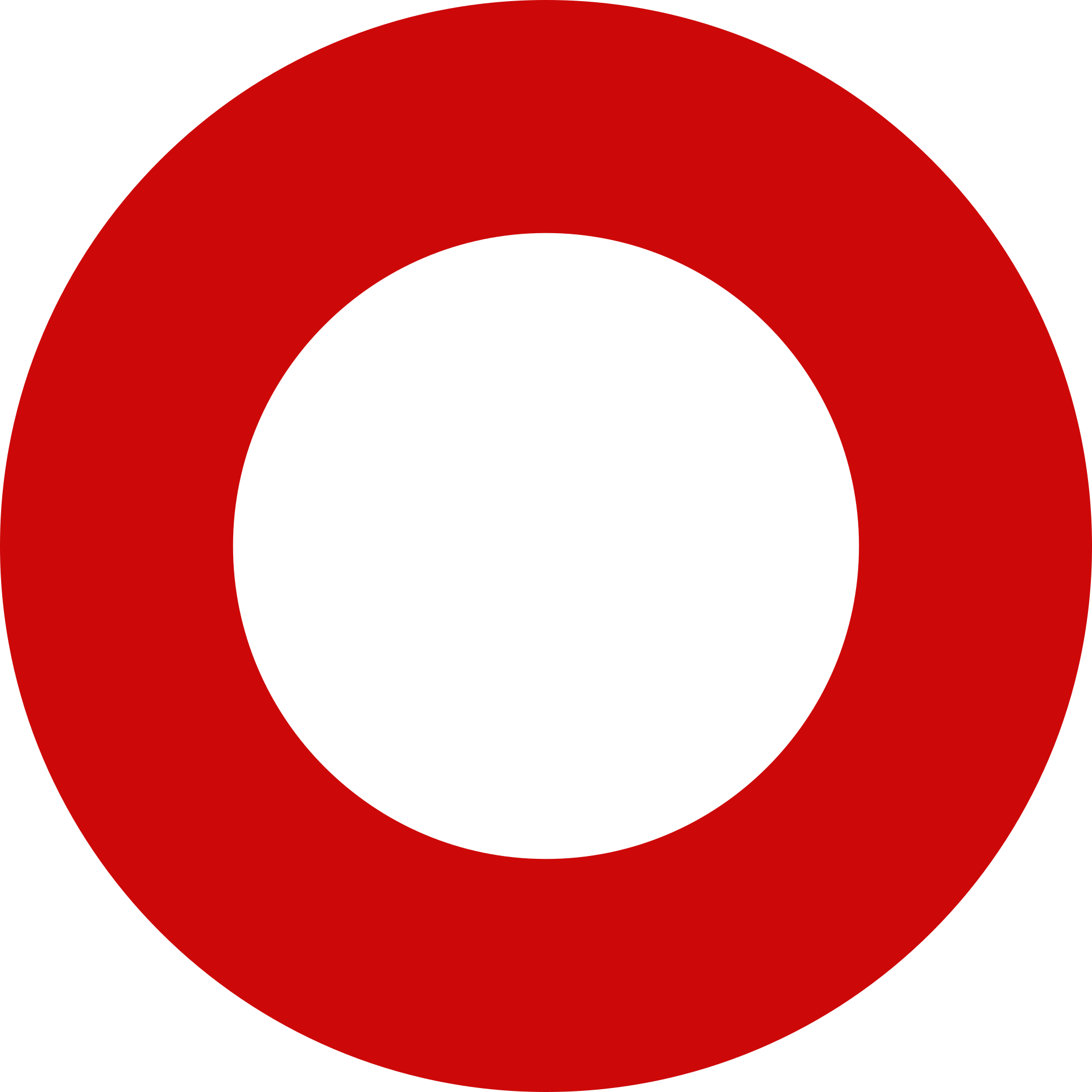 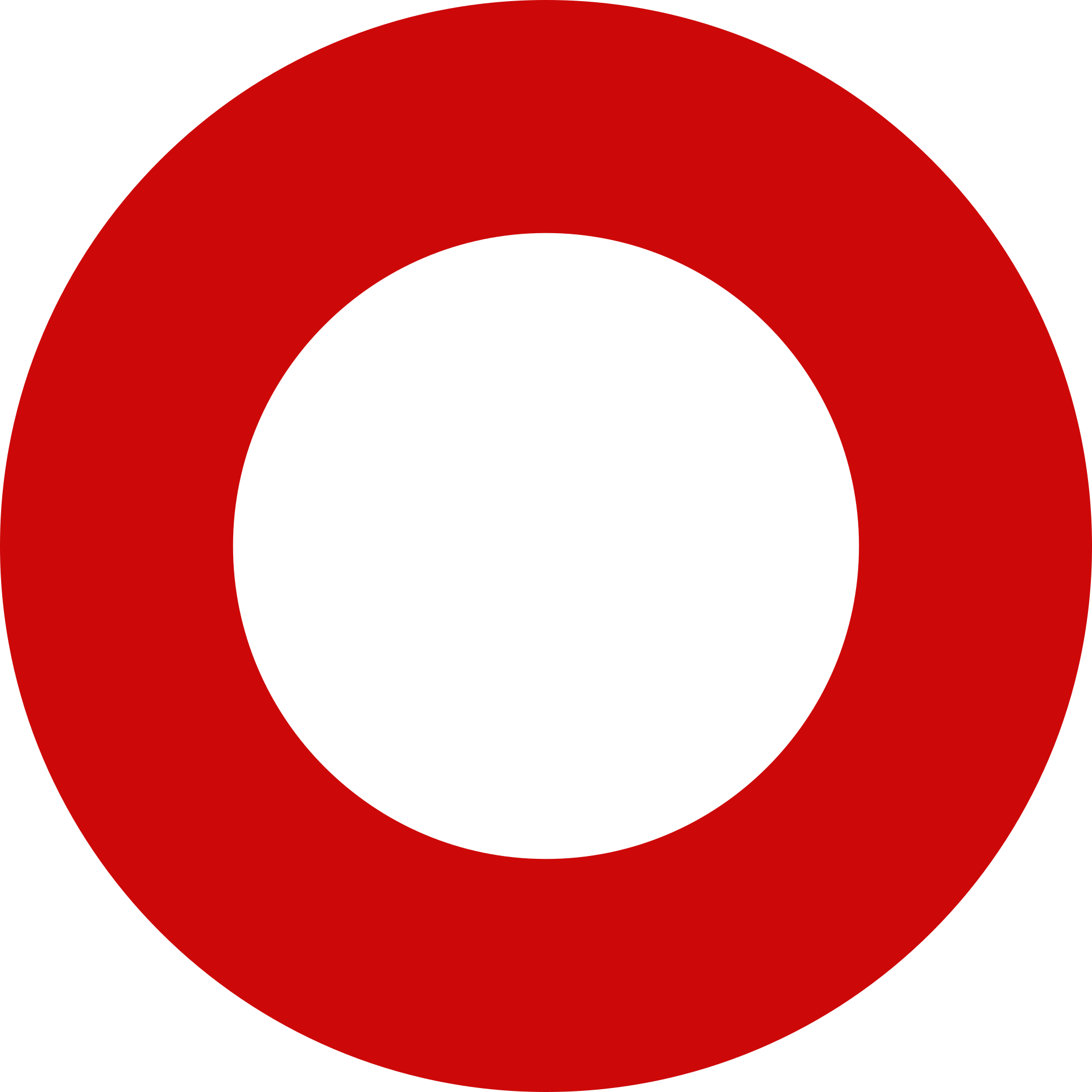 THERAPY
REHABILITATION
ENDOCRINOLOGY
GBUZ PO «Pskov Regional Clinical Hospital»

https://pskovokb.ru/

GBUZ PO «Velikiye Luki interdistrict hospital»

https://vlkcgb.ru/
GBUZ PO «Pskov Regional Clinical Hospital»

https://pskovokb.ru/
GBUZ PO «Pskov Regional Clinical Hospital»

https://pskovokb.ru/

GBUZ PO «Velikiye Luki interdistrict hospital»

https://vlkcgb.ru/
Pskov
Pskov
Pskov
PSYCHIATRY
Velikiye Luki
Velikiye Luki
GBUZ PO «Pskov Regional Psychiatric Hospital No. 1»
http://bogdanovo-pskov.ru /
Pskov
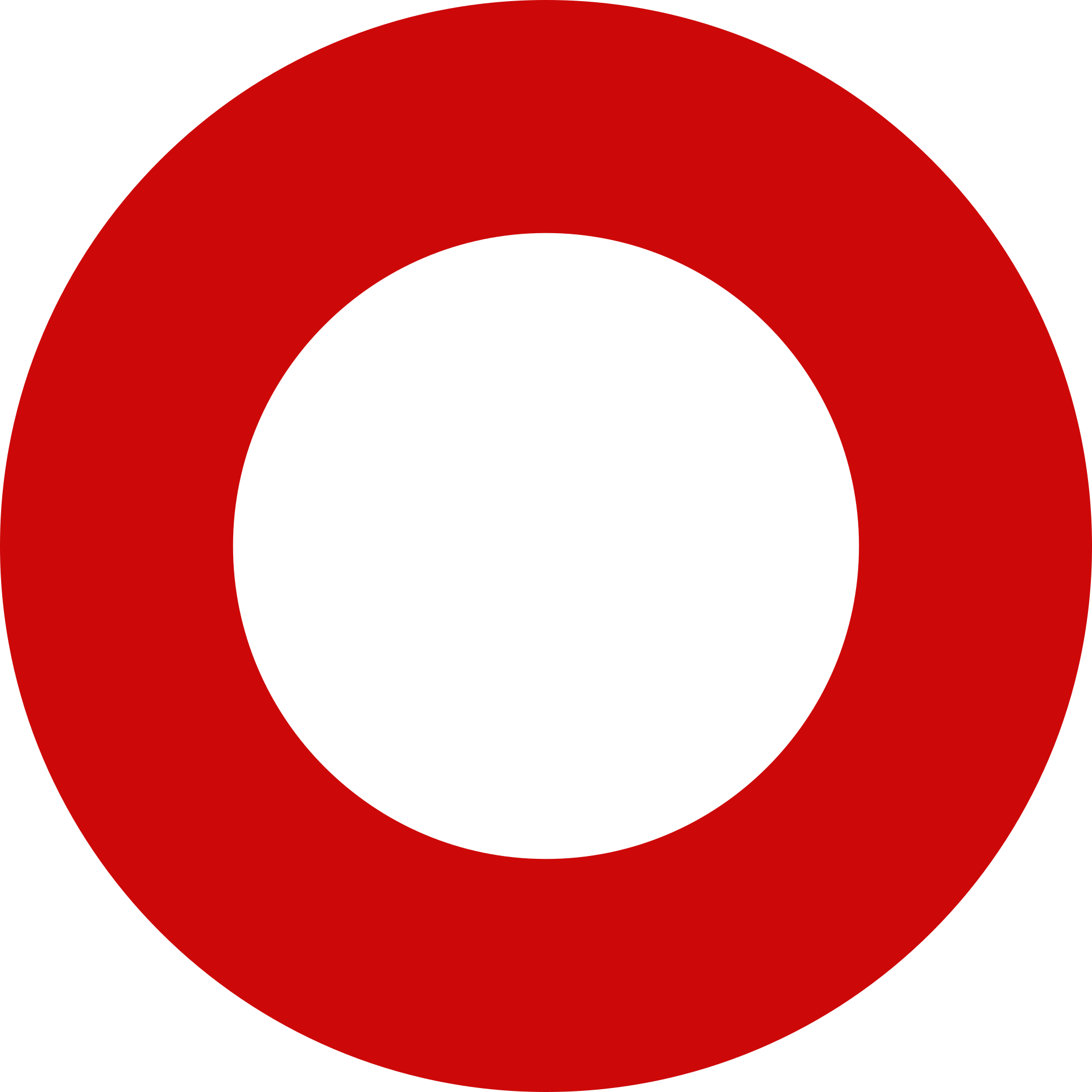 10
STEP II
CONTACT A SPECIALIST FROM YOUR CHOSEN HEALTH FACILITY TO DECIDE ON THE FORM 
OF MEDICAL TREATMENT YOU NEED AND FOR PREPARING DOCUMENTS FOR YOUR VISIT 
TO RUSSIA
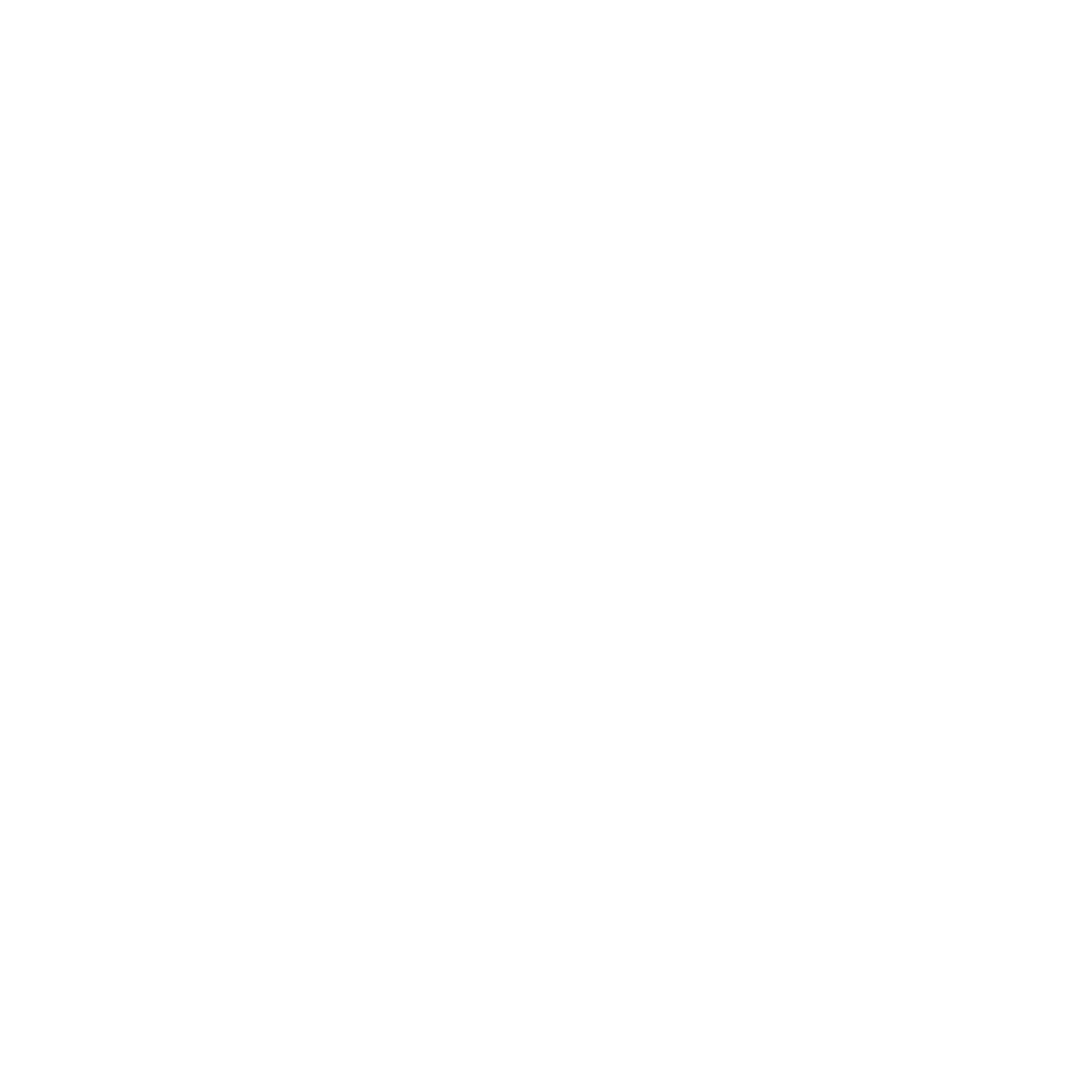 11
1. CHECK THE SECTION "MEDICAL TOURISM” ON THE HEALTH CARE FACILITY WEB-SITE

2. READ THE INFORMATION

3. MAKE A REQUEST THROUGH A PHONE CALL OR EMAIL 

4. GET A CONFIRMATION FOR TREATMENT AND FOLLOW 
THE INSTRUCTIONS TO APPLY FOR A VISA
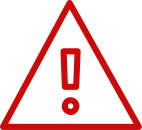 If you have any questions do not hesitate to contact Export of Medical Services Coordination Center
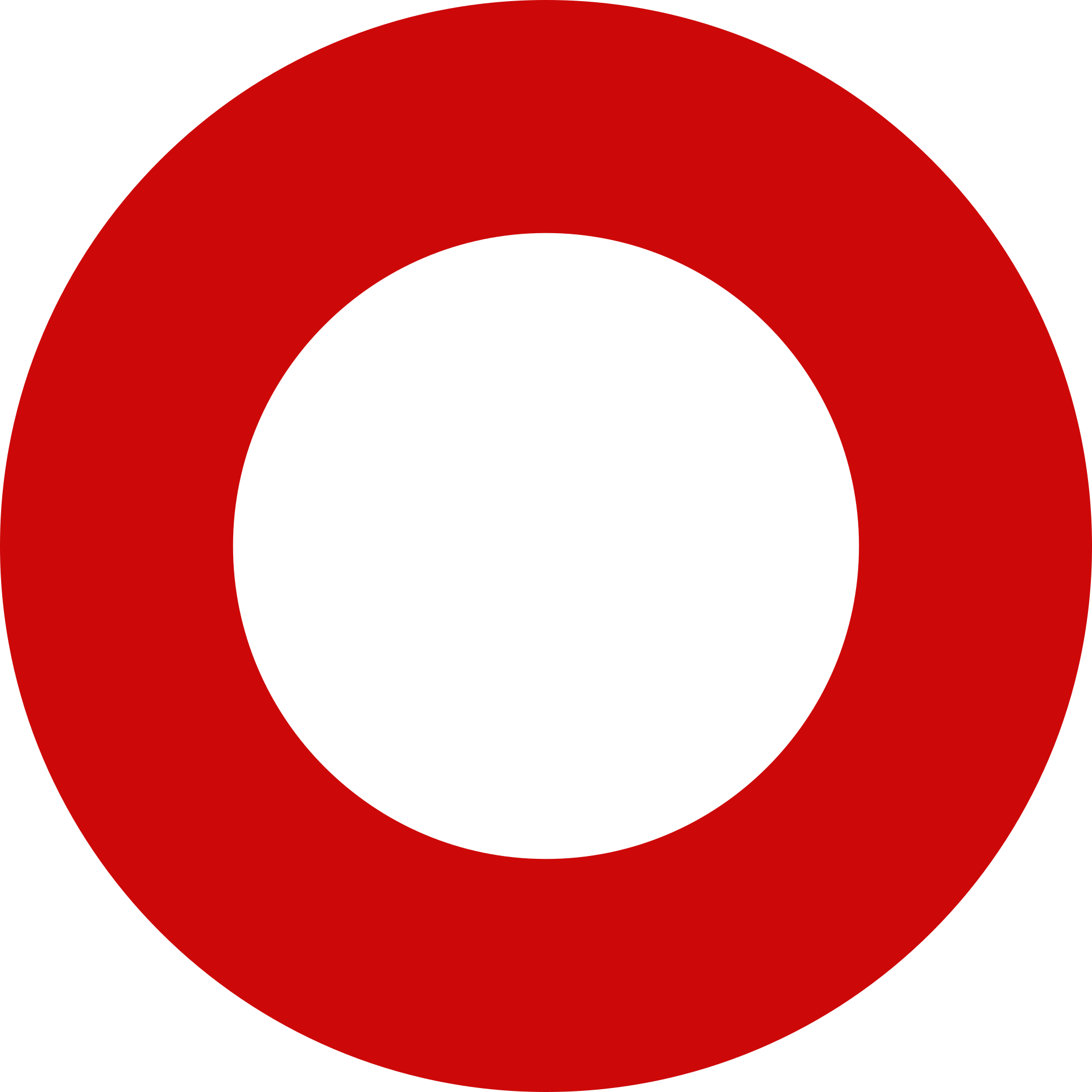 12
STEP III
SELECT THE BEST TYPE OF TRANSPORTATION AND ACCOMMODATION
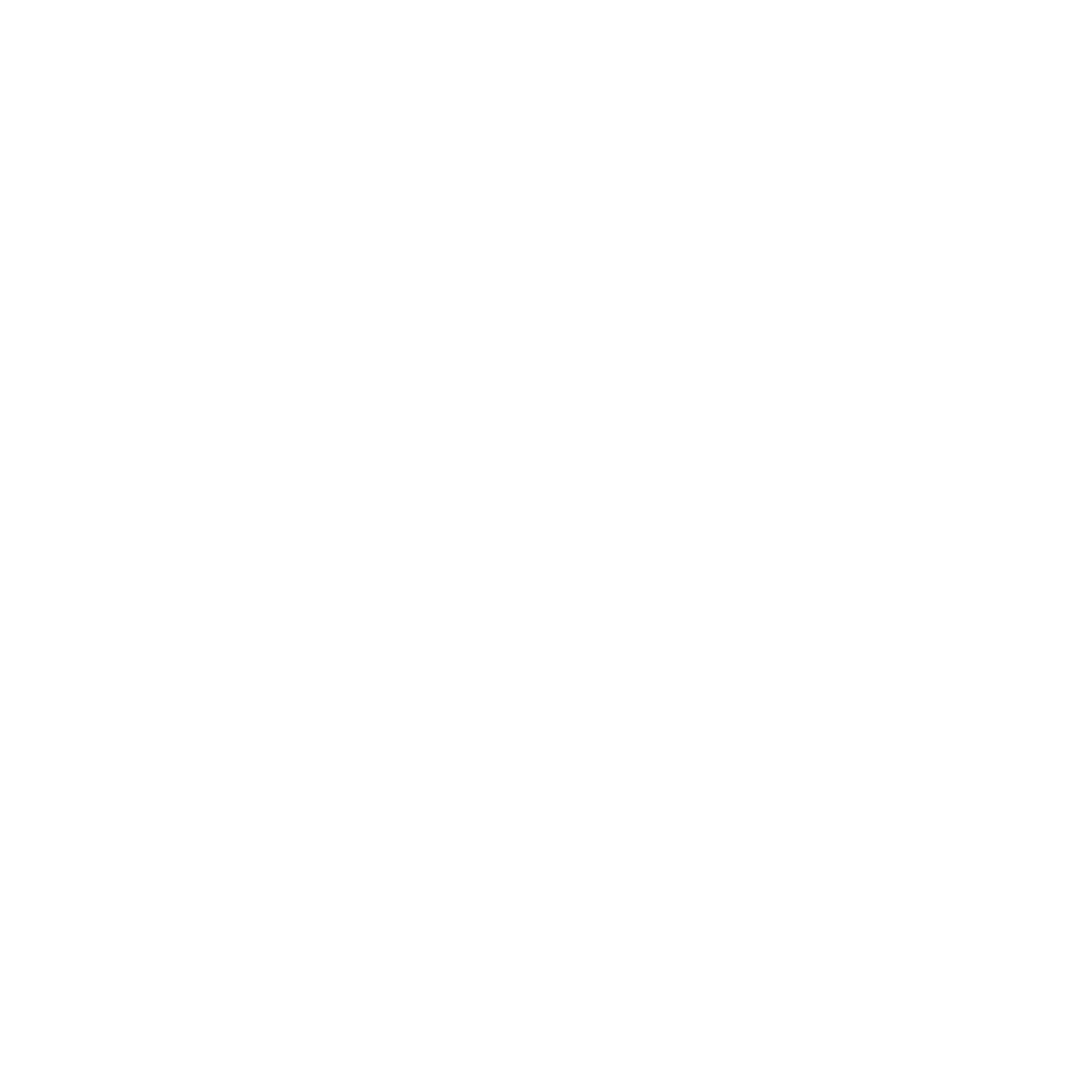 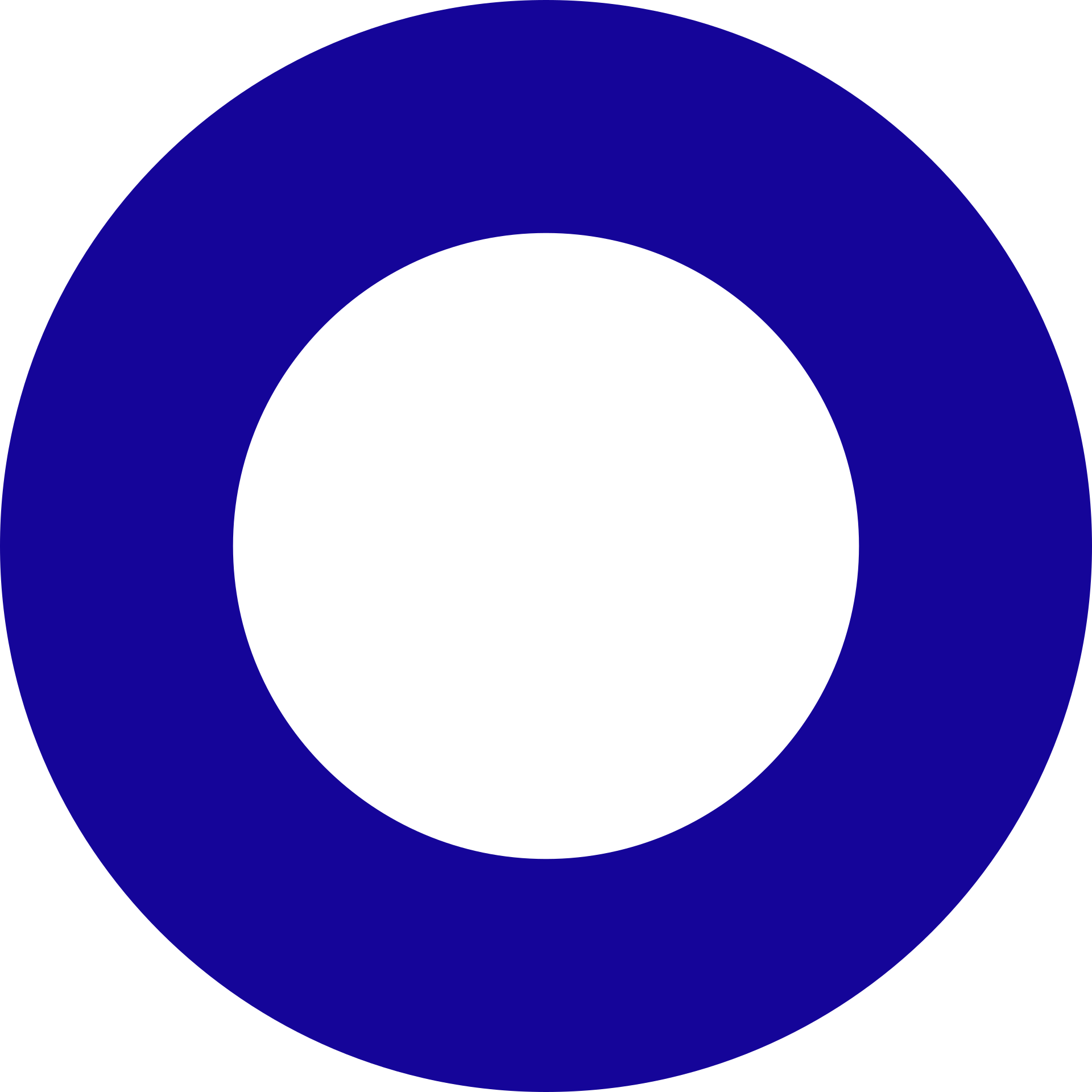 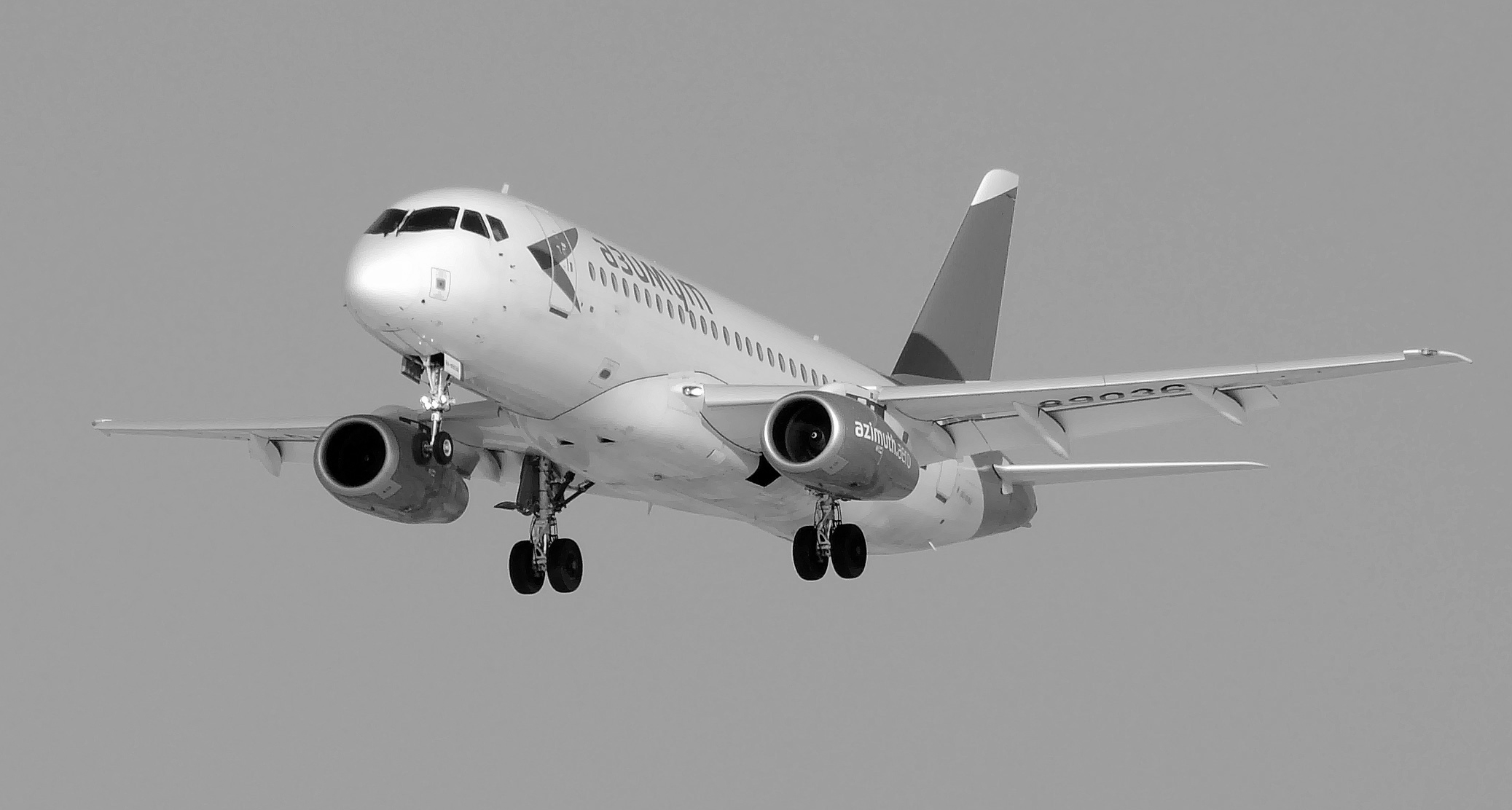 13
T R A N S P O R T A T I O N
PUBLIC TRANSPORTATION
ROUTES AND FLIGHT SCHEDULES 
HTTPS://AZIMUTH.AERO/RU/
2. USE TRANSPORTATION 
HTTPS://WWW.PSKOVBUS.RU/
PSKOV (PKV)
PSKOV
YOU CAN GET FROM THE AIRPORT TO THE CITY BY TAXI. 
THERE ARE PLENTY OF TAXI  APPS (YANDEX.TAXI, UBER, GETT TAXI)
DON'T FORGET TO DOWNLOAD THEM BEFORE YOUR JOURNEY.
TAXI
PSKOV RAILWAY STATION
PUBLIC TRANSPORTATION
USE TRANSPORTATION 
HTTP://WWW.VELIKIELUKI.RU/
VELIKIYE 
LUKI
 RAILWAY STATION
VELIKIYE 
LUKI
YOU CAN GET FROM THE AIRPORT TO THE CITY BY TAXI. 
THERE ARE PLENTY OF TAXI  APPS (YANDEX.TAXI, UBER, GETT TAXI)
DON'T FORGET TO DOWNLOAD THEM BEFORE YOUR JOURNEY.
TAXI
14
TRAVEL APPs
to download before your trip 
FOR IOS and ANDROID
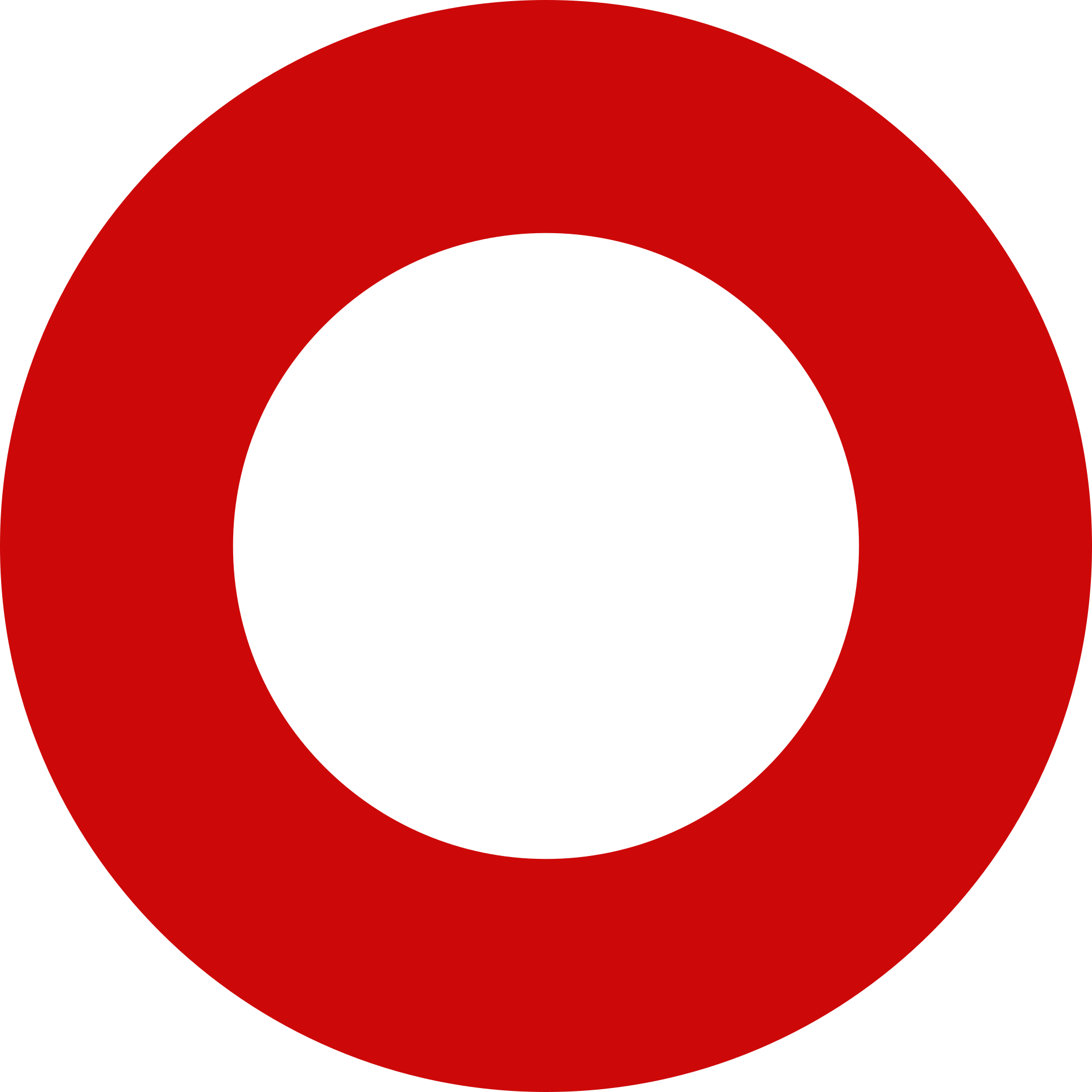 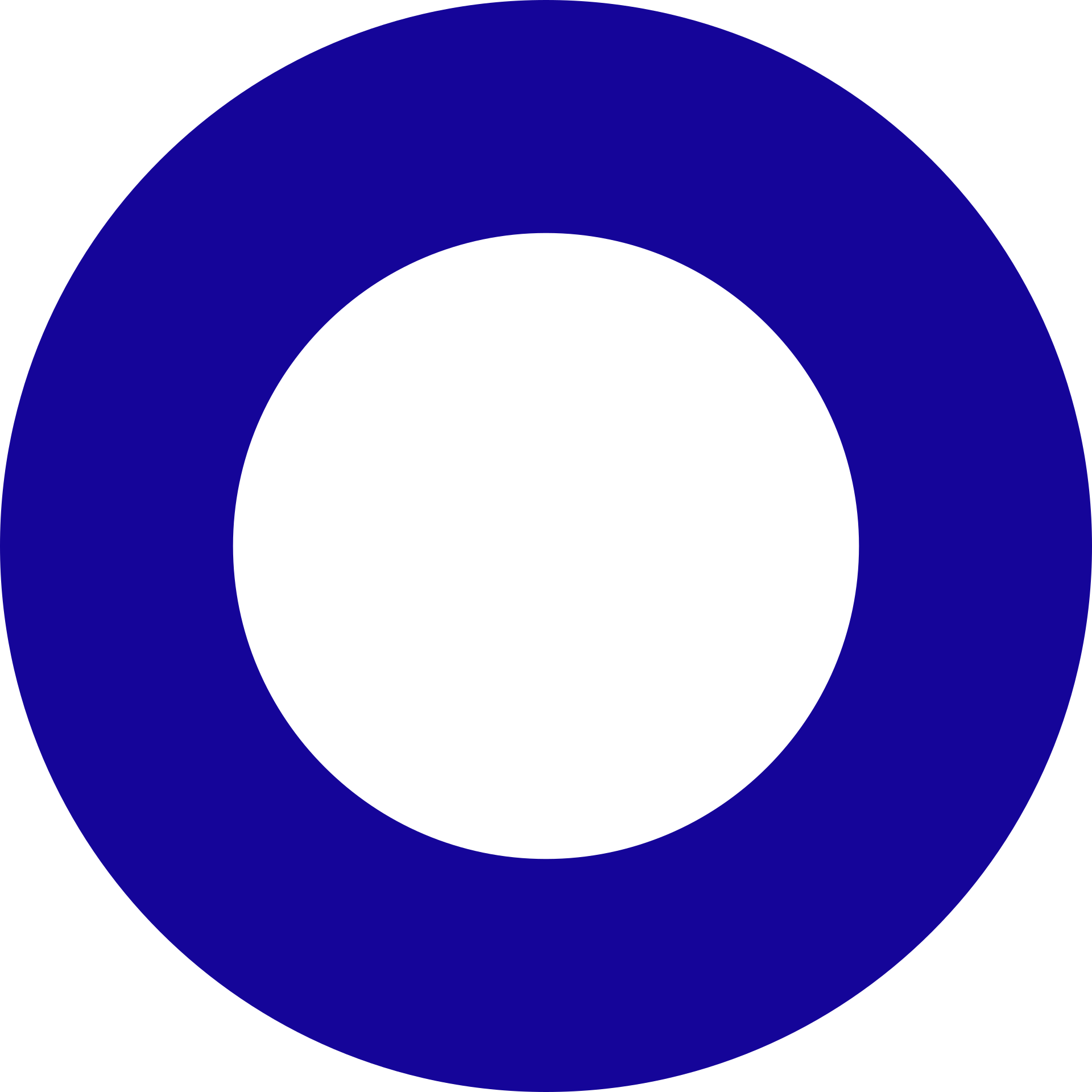 Public transportation and car rental (car sharing)
City maps
Attractions in Russia
1. Bus:
    Yandex.Transport
City guide Apps: 
    Triposo
    Redigo
2. Restaurant guide App:
    TripAdvisor
1. Russian city maps:
    Yandex.Maps
    Google maps
2. Off-line Russian city maps: 
    2GIS
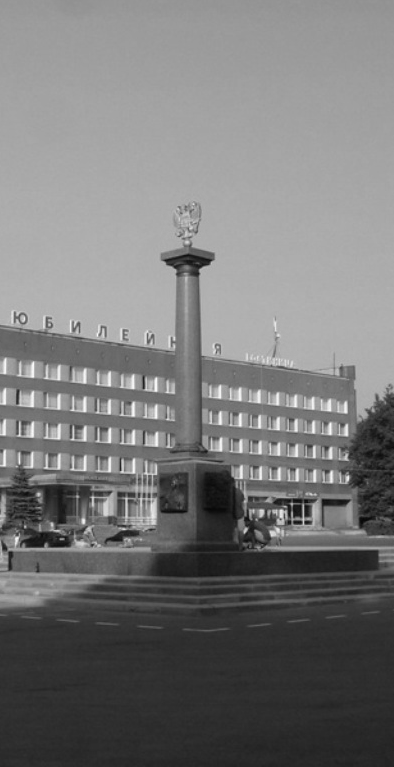 15
ACCOMMODATION
ACCOMMODATION OPTIONS IF YOU ARE COMING FOR OUTPATIENT  ADMISSION
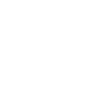 https://www.booking.com/
https://www.tripadvisor.com/
https://www.airbnb.com/
Please contact a tour operator or assistance companies if you need any assistance with organizing your trip.
ACCOMMODATION OPTIONS IF YOU ARE COMING FOR INPATIENT  ADMISSION
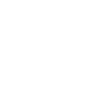 Contact a specialist from a health facility for information about your accommodation. Please do not forget to do it in advance.
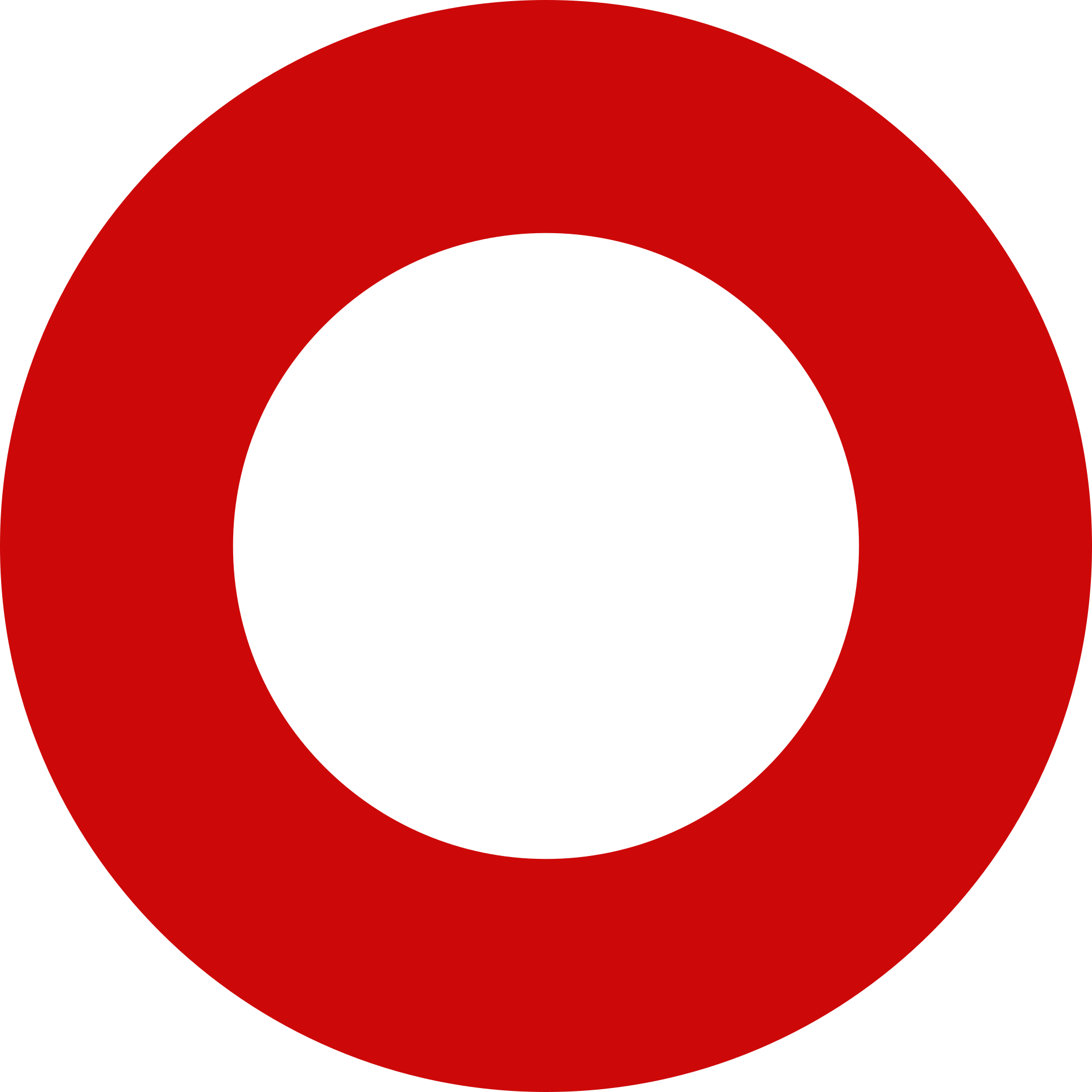 16
STEP IV
APPLY FOR A RUSSIAN VISA
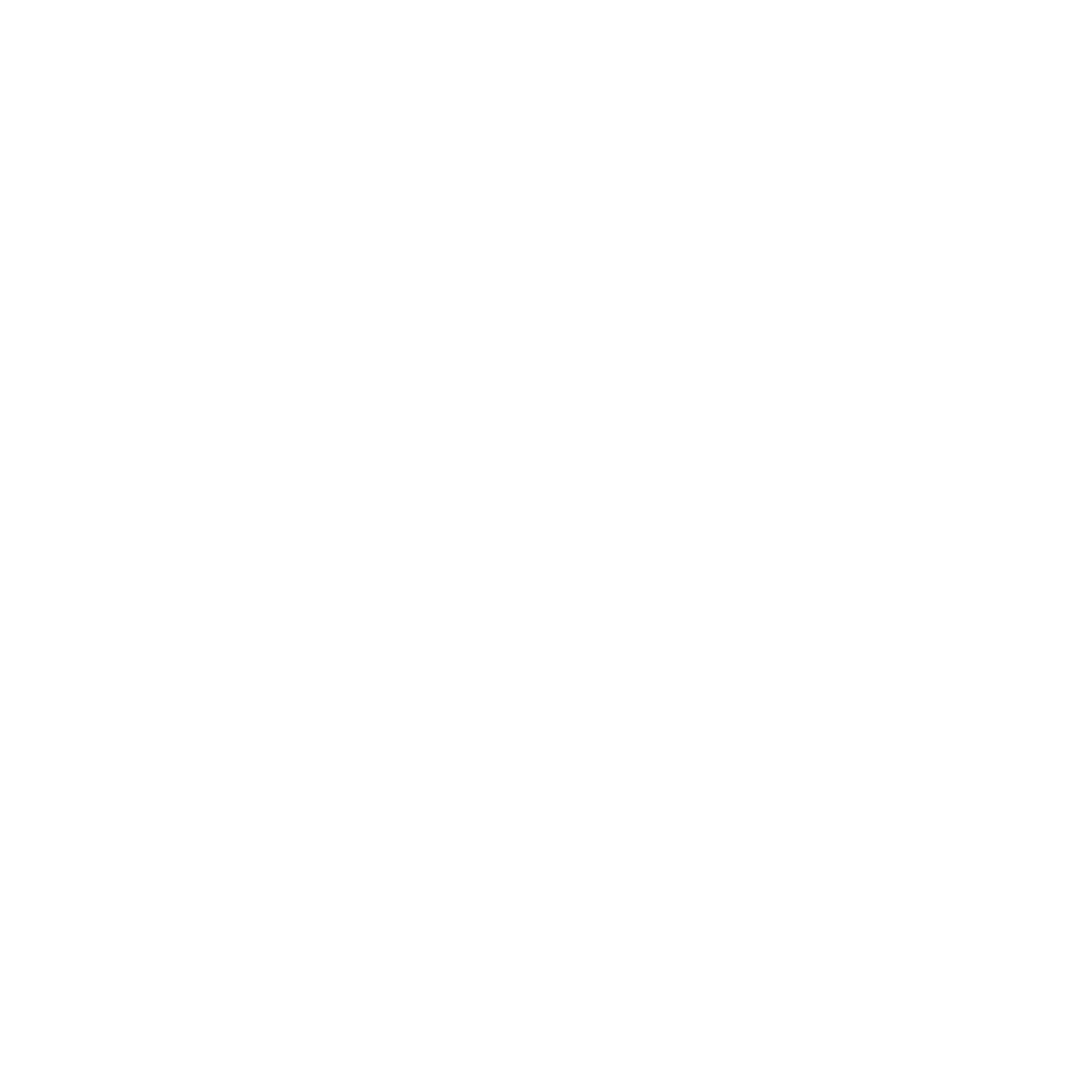 17
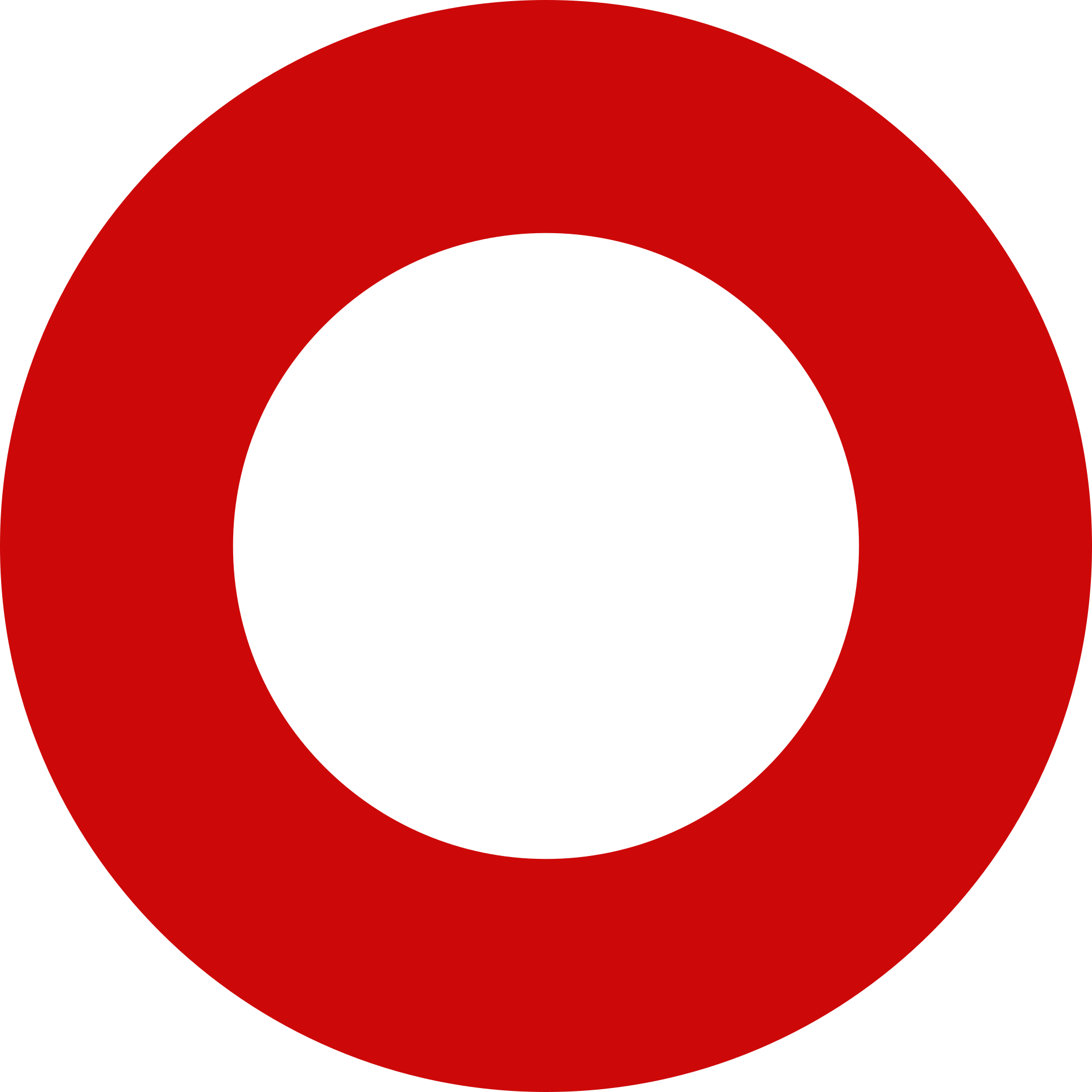 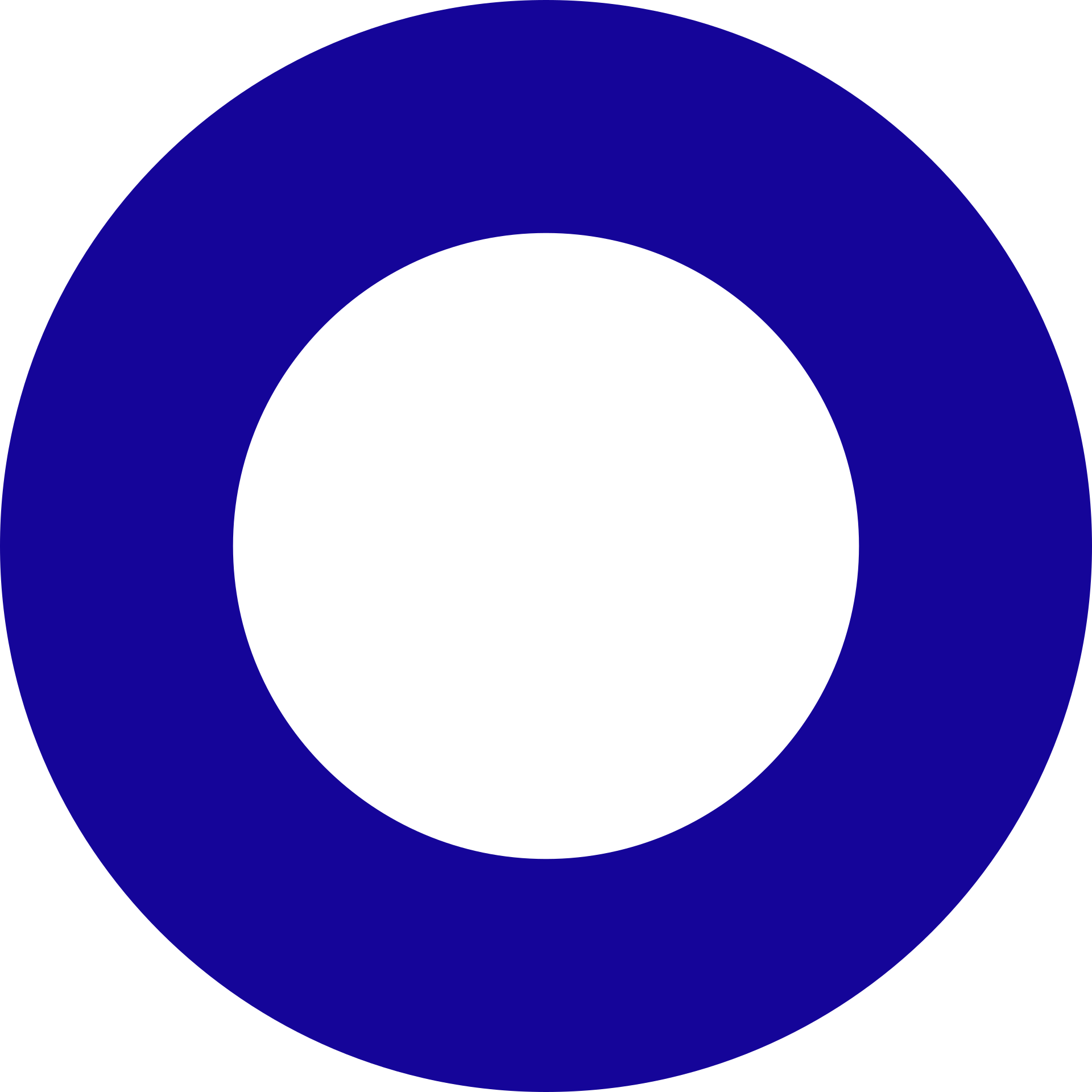 WHAT TYPES OF RUSSIAN VISAS ARE THERE?*
TOURIST 
PURPOSE OF VISIT: TARGET TOURISM
PRIVATE
PURPOSE OF VISIT: 
SPECIAL CASES
BUSINESS
PURPOSE OF VISIT: MEDICAL TREATMENT
The period of validity: up to 90 days
For those who travel to Russia for emergency medical treatment or to visit a sick relative.
The period of validity: up to 30 days

For those who visit Russia for tourism purposes on a specialized tour for health check-ups or medical consultations
The period of validity: up to 90 days
For those who visit Russia for medical treatment, health check-ups, medical advice with official invitation obtained from a health facility (except target tourism for the purpose of treatment and critical care).
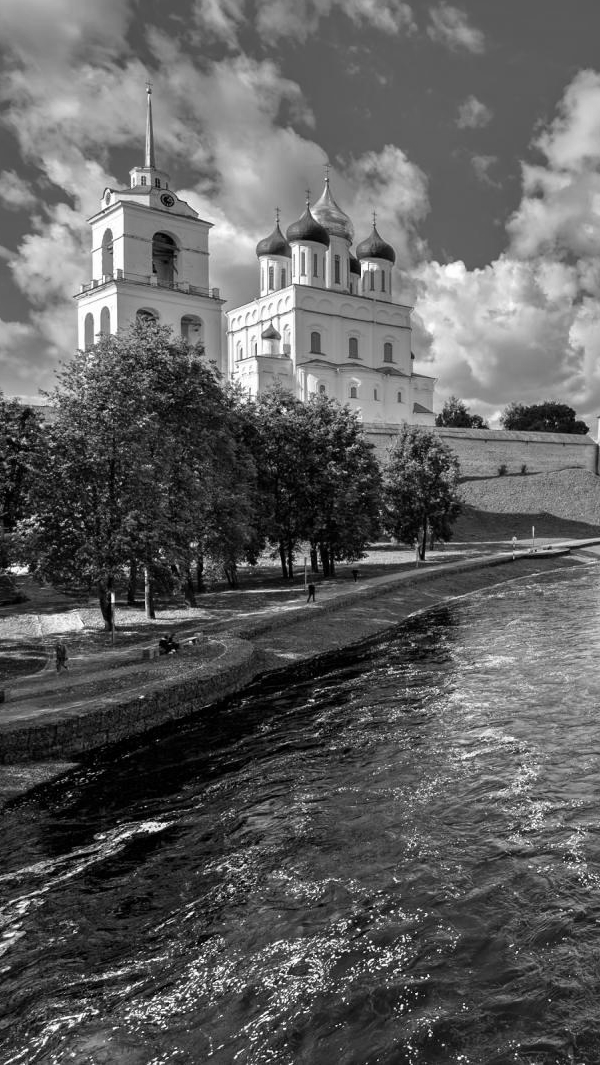 Help with processing documents for entering Russia
18
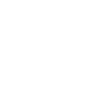 GETTING AN OFFICIAL INVITATION
Once you get an approval for treatment, the health facility should obtain an official invitation and submit your documents to the Federal Migration Service of Russia in order to register your migration.
APPLYING THROUGH TRAVEL AGENCIES 
OR TRAVEL ASSISTANCE COMPANIES
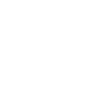 In case you need additional help with applying for a Russian visa, you can contact travel agencies or travel assistance companies.
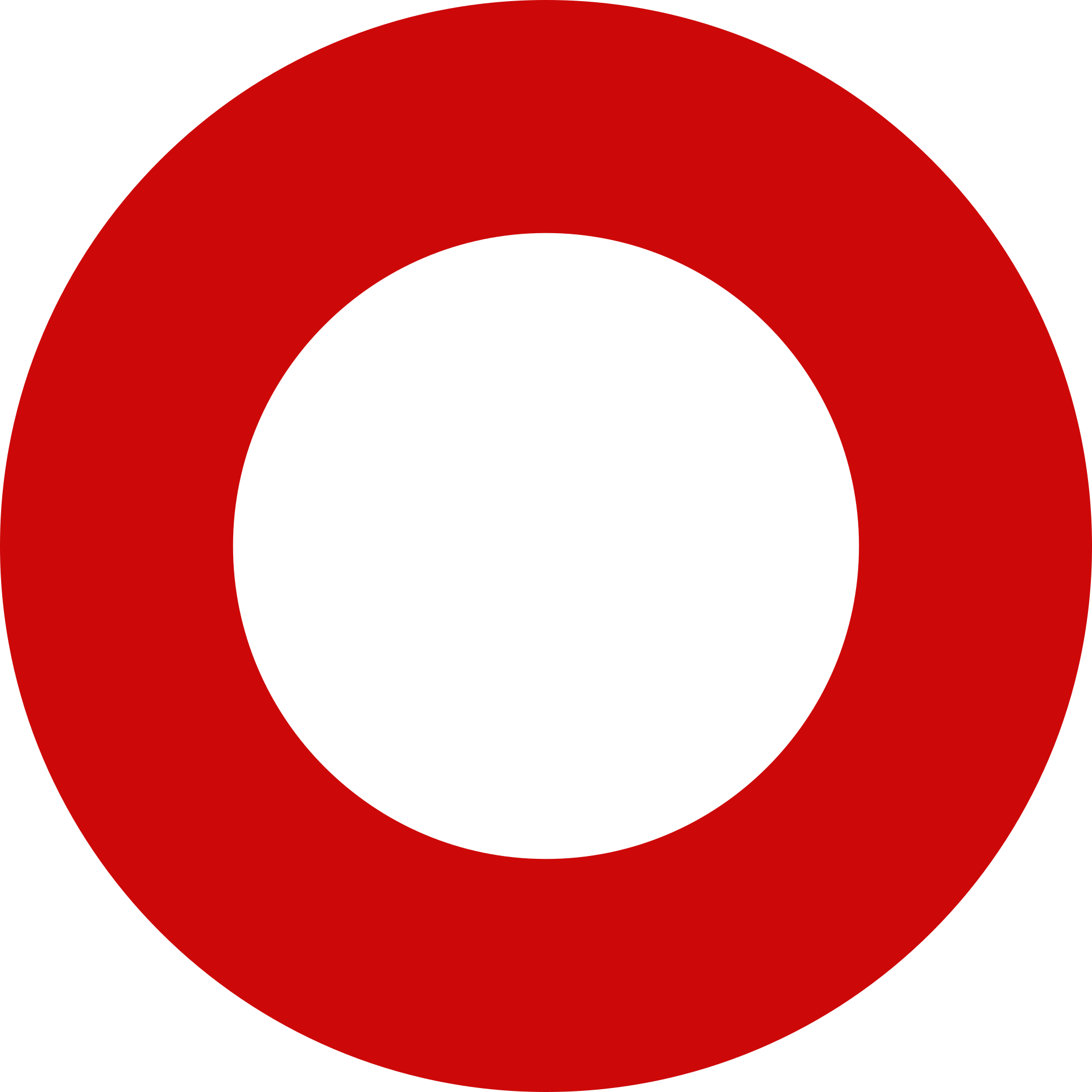 19
STEP V
WELCOME TO RUSSIA!
EMERGENCY TELEPHONE NUMBERS
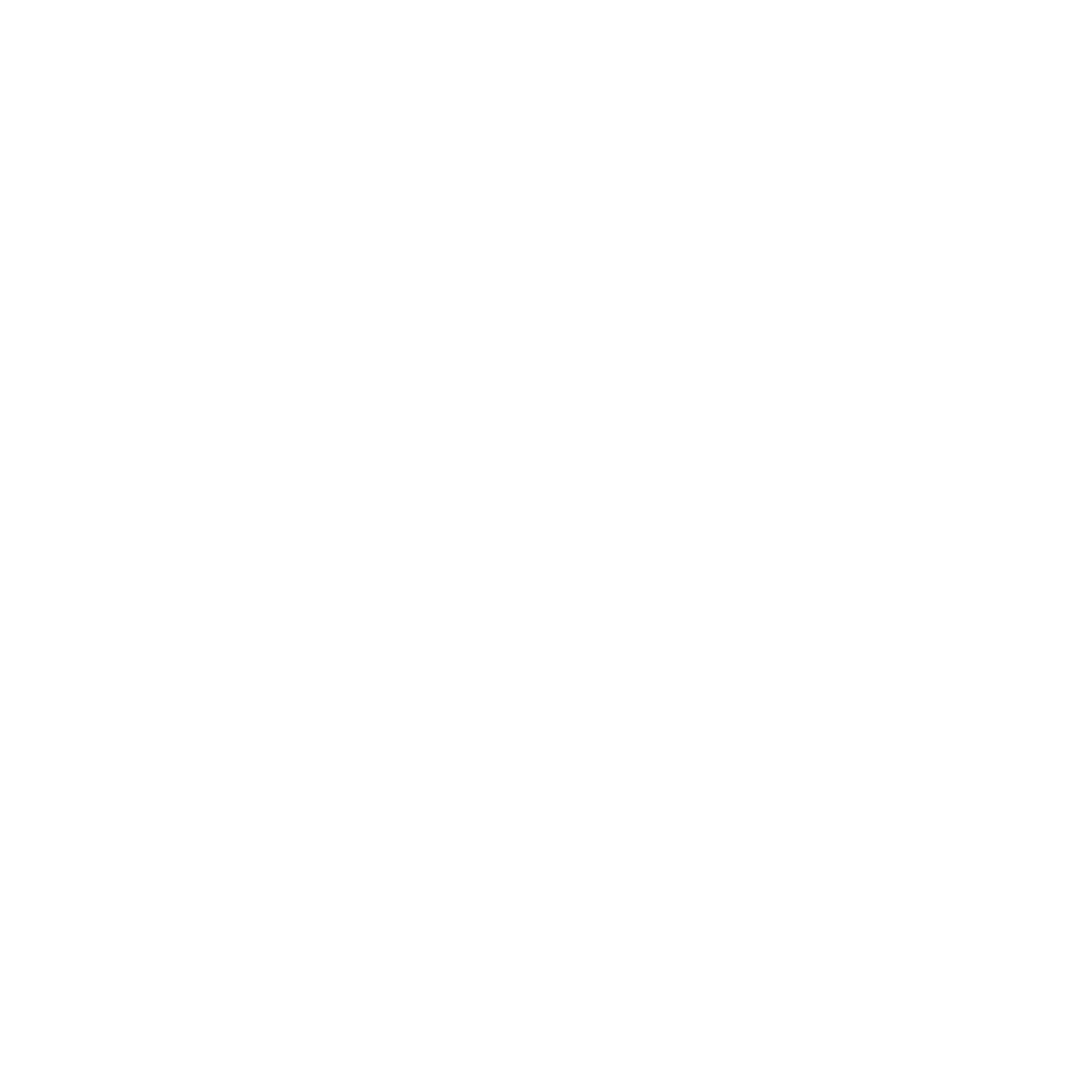 20
USEFUL AND EMERGENCY TELEPHONE NUMBERS
FEDERAL MIGRATION SERVICE OF RUSSIA
EMERGENCY
POLICE
112
8 (800) 350 23 69
* 381
8 (800) 222 74 47
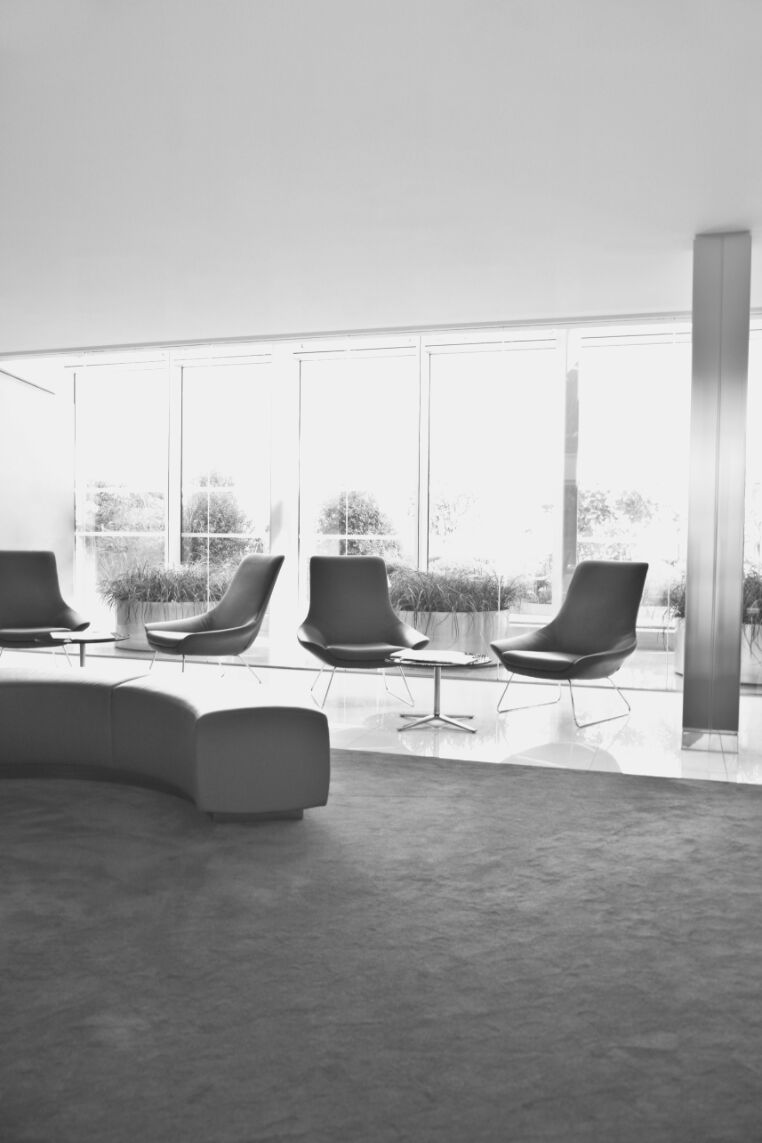 21
CONTACT INFORMATION
Export of Medical Services Coordination Center
Federal Research Institute for Health organization and informatics of the Ministry of Health of the Russian Federation
127256, MOSCOW, DOBROLYUBOVA ST., 11
EMAIL ADDRESS
OM@ROSMINZDRAV.RU
PHONE NUMBERS
+7 (495) 618-07-92*103
+7 (495) 618-07-92*104
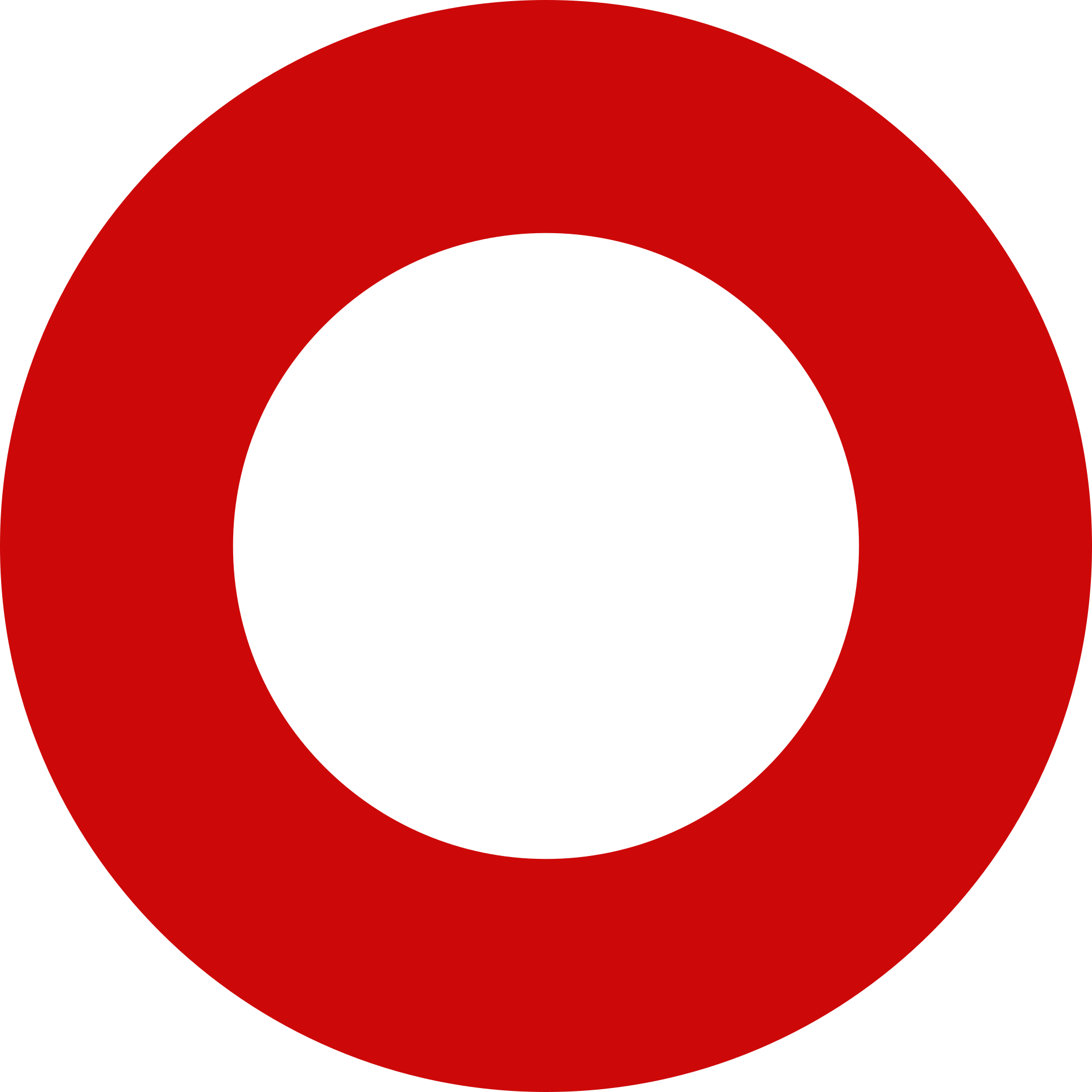